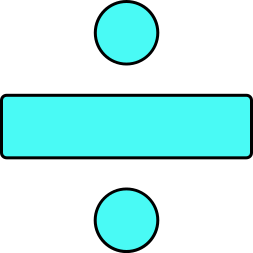 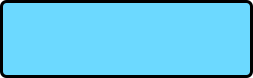 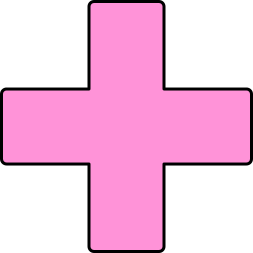 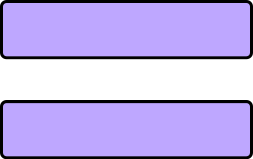 CHÀO MỪNG CÁC EM ĐẾN VỚI BUỔI HỌC NGÀY HÔM NAY!
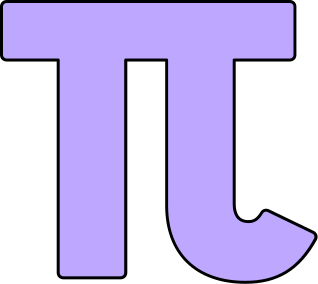 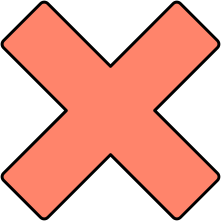 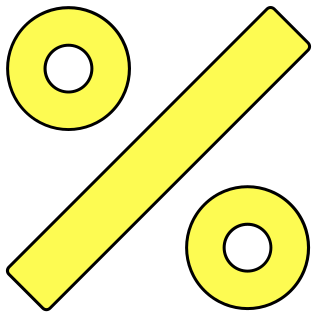 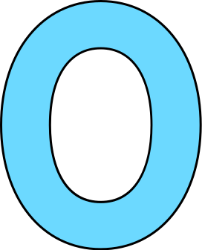 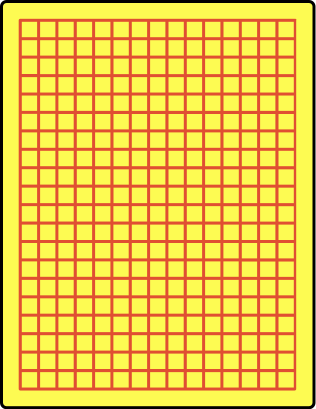 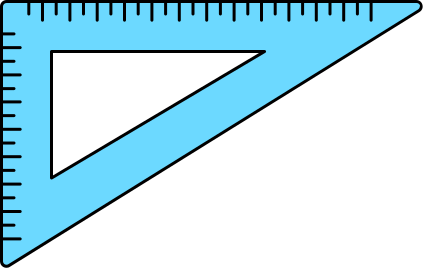 KHỞI ĐỘNG
Trái Đất với tên gọi “Hành tinh xanh” là ngôi nhà chung của nhân loại. Trong Hệ Mặt Trời, Trái Đất là hành tinh thứ ba tính từ Mặt Trời, đồng thời cũng là hành tinh lớn nhất trong các hành tinh đất đá xét về bán kính, khối lượng và mật độ vật chất.
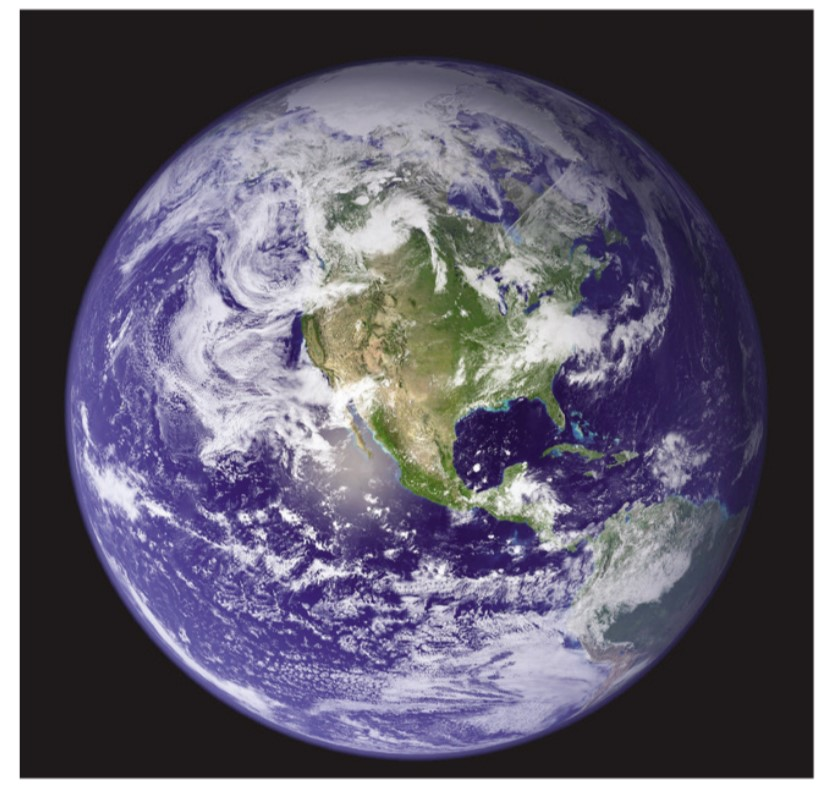 Trái Đất có diện tích toàn bộ bề mặt là 510 072 triệu km2. 
Con số 510 072 (triệu km2) là số chính xác hay số gần đúng?
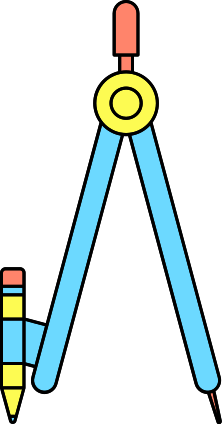 CHƯƠNG VI:
 MỘT SỐ YẾU TỐ THỐNG KÊ VÀ XÁC XUẤT
BÀI 1: SỐ GẦN ĐÚNG. SAI SỐ
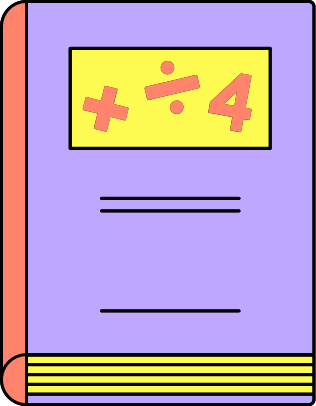 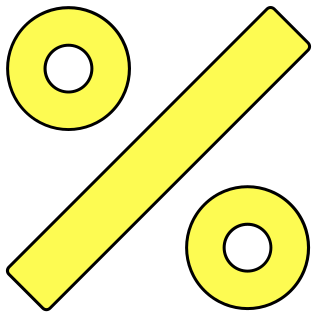 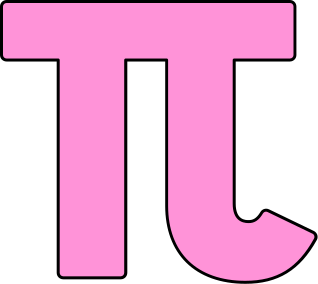 NỘI DUNG BÀI HỌC
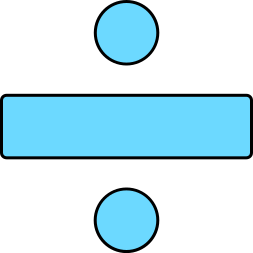 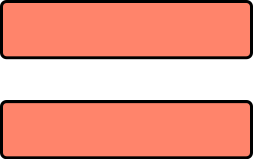 I
III
II
Số quy tròn, quy tròn số đúng và số gần đúng
Sai số của số gần đúng
Số gần đúng
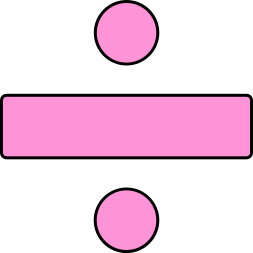 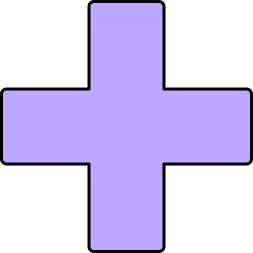 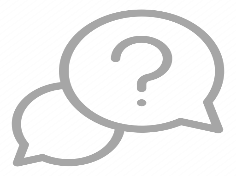 HĐ1:
Hoá đơn tiền điện tháng 4/2021 của gia đình bác Mai là 763951 đồng. Trong thực tế, bác Mai đã thanh toán (hoá đơn) bằng tiền mặt cho người thu tiền điện số tiền là 764000 đồng. Tại sao bác Mai không thể thanh toán bằng tiền mặt cho người thu tiền điện số tiền chính xác là 763951 đồng?
I. Số gần đúng
Giải
Bác Mai không thể thanh toán bằng tiền mặt cho người thu tiền điện số tiền chính xác là 763 951 đồng bởi vì chỉ có mệnh giá tiền từ mức “trăm đồng” (500 đồng) và “nghìn đồng” trở lên.
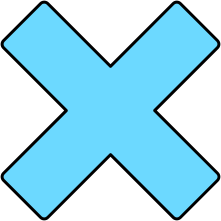 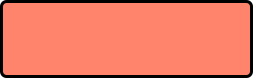 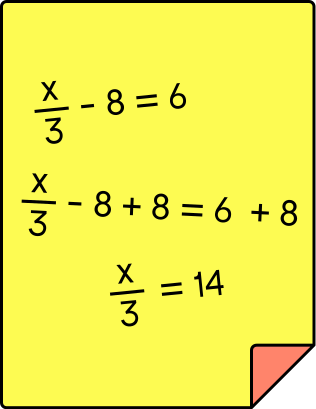 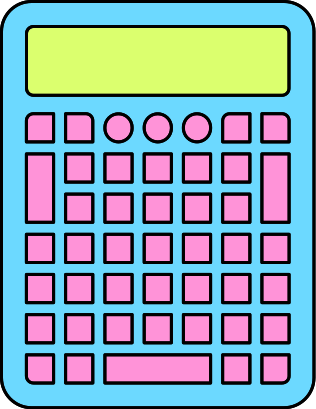 KẾT LUẬN
Trong đo đạc và tính toán, ta thường chỉ nhận được số gần đúng.
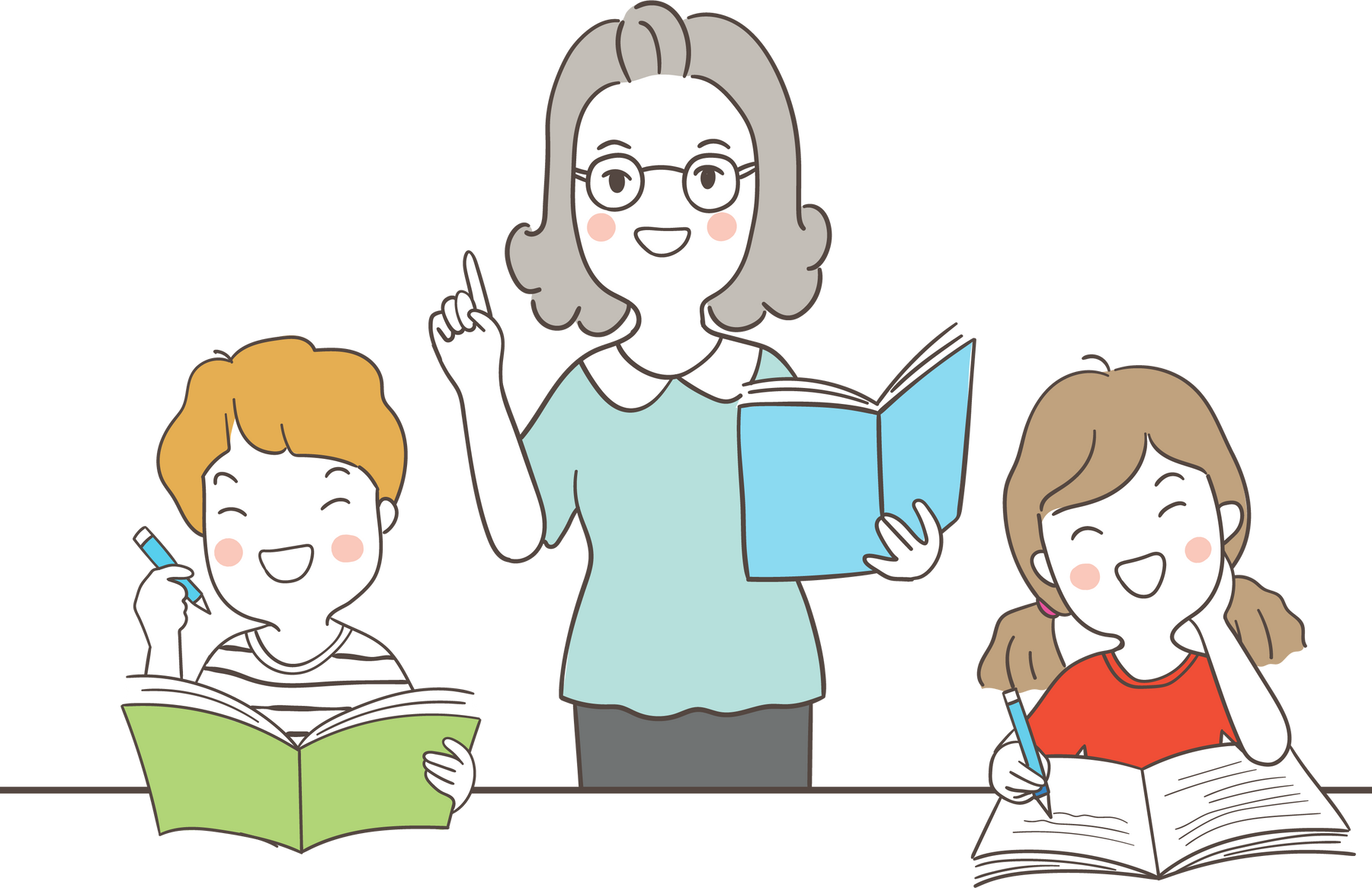 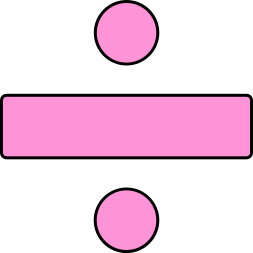 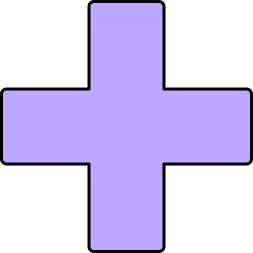 1. Sai số tuyệt đối
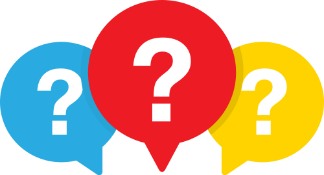 Thảo luận nhóm, hoàn thành HĐ2.
HĐ 2:
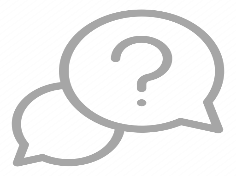 II. Sai số của số gần đúng
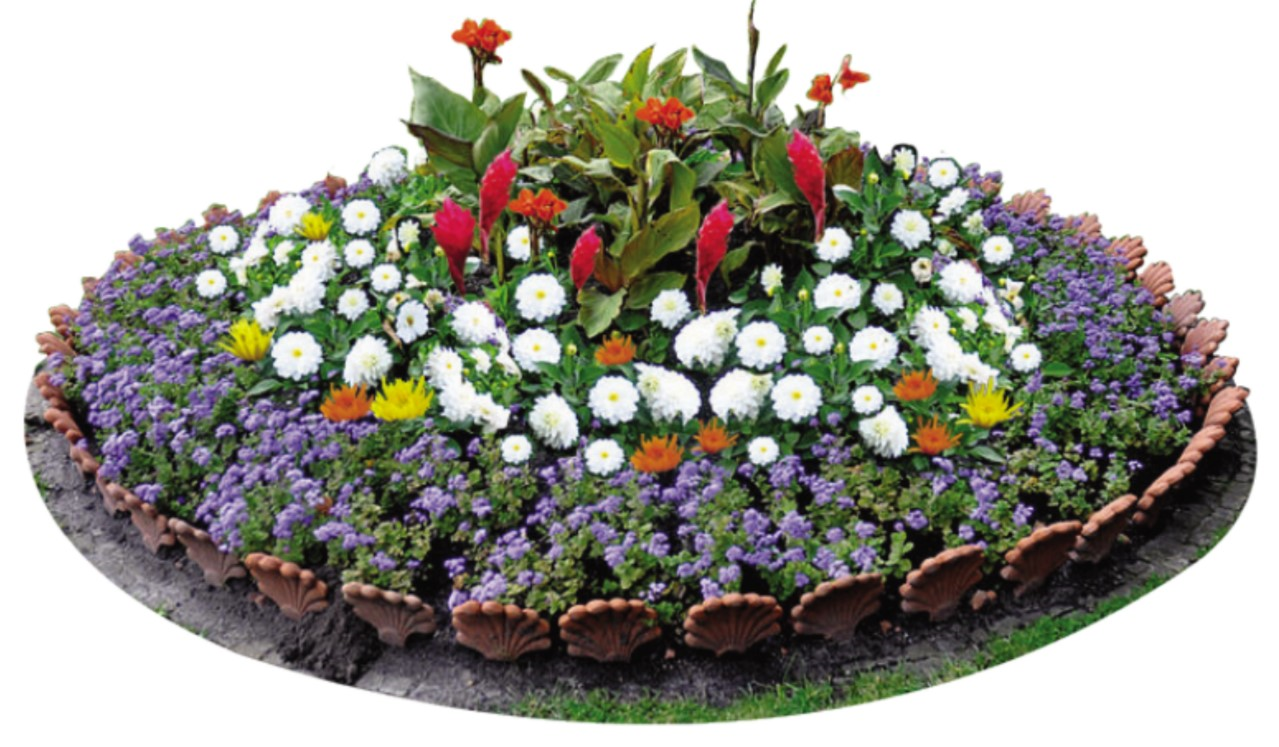 Giải
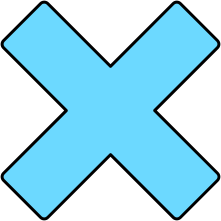 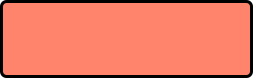 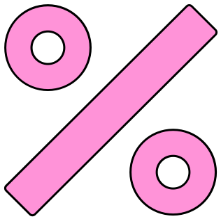 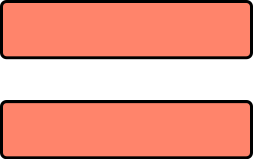 KẾT LUẬN
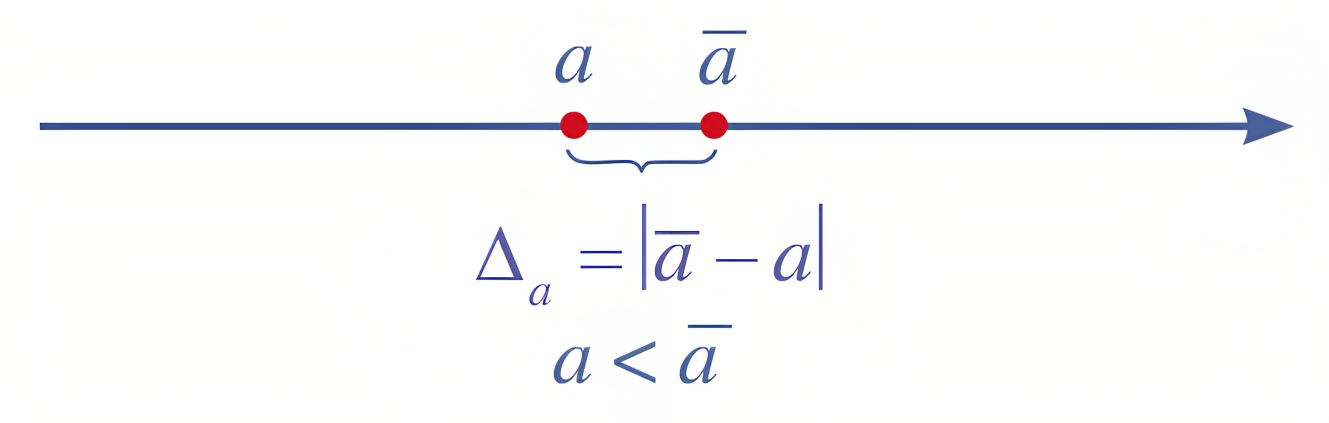 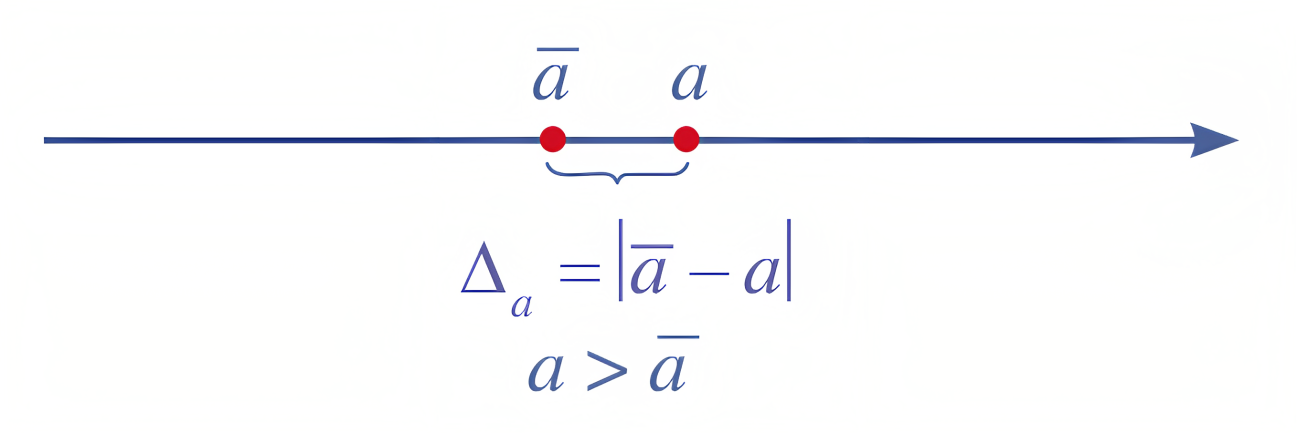 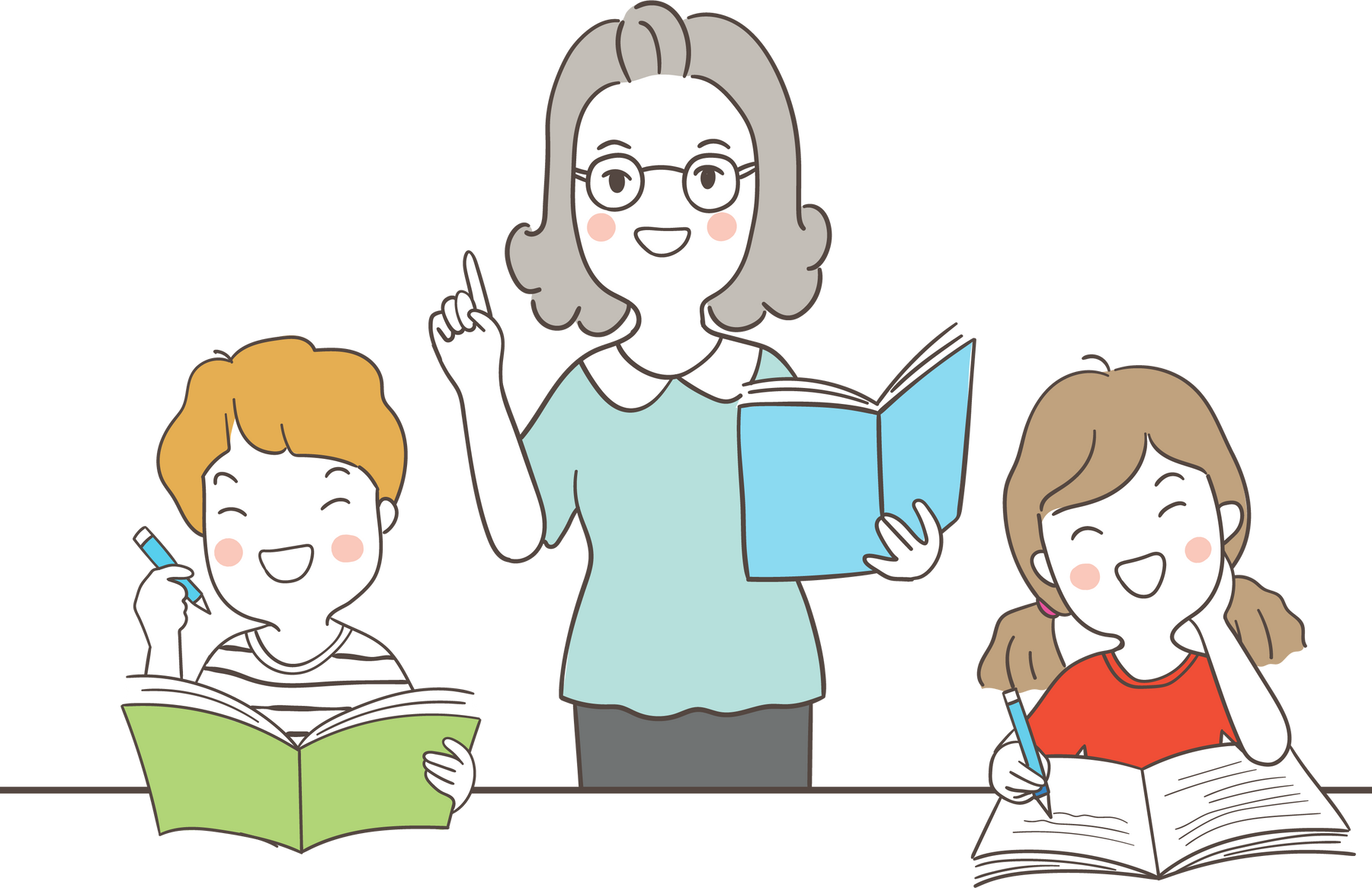 VÍ DỤ 1
Giải
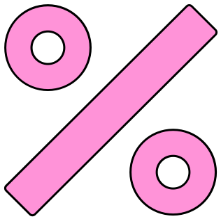 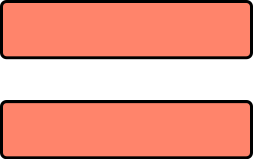 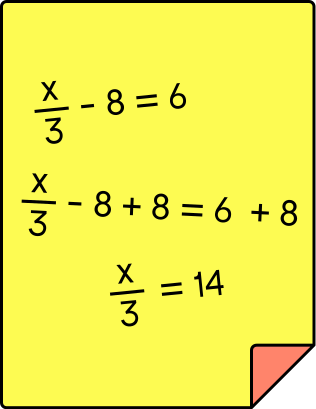 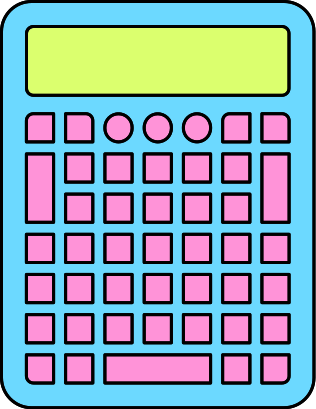 Chú ý
Sai số tuyệt đối của số gần đúng nhận được trong một phép đo đạc, tính toán càng bé thì kết quả của phép đo đạc, tính toán đó càng chính xác.
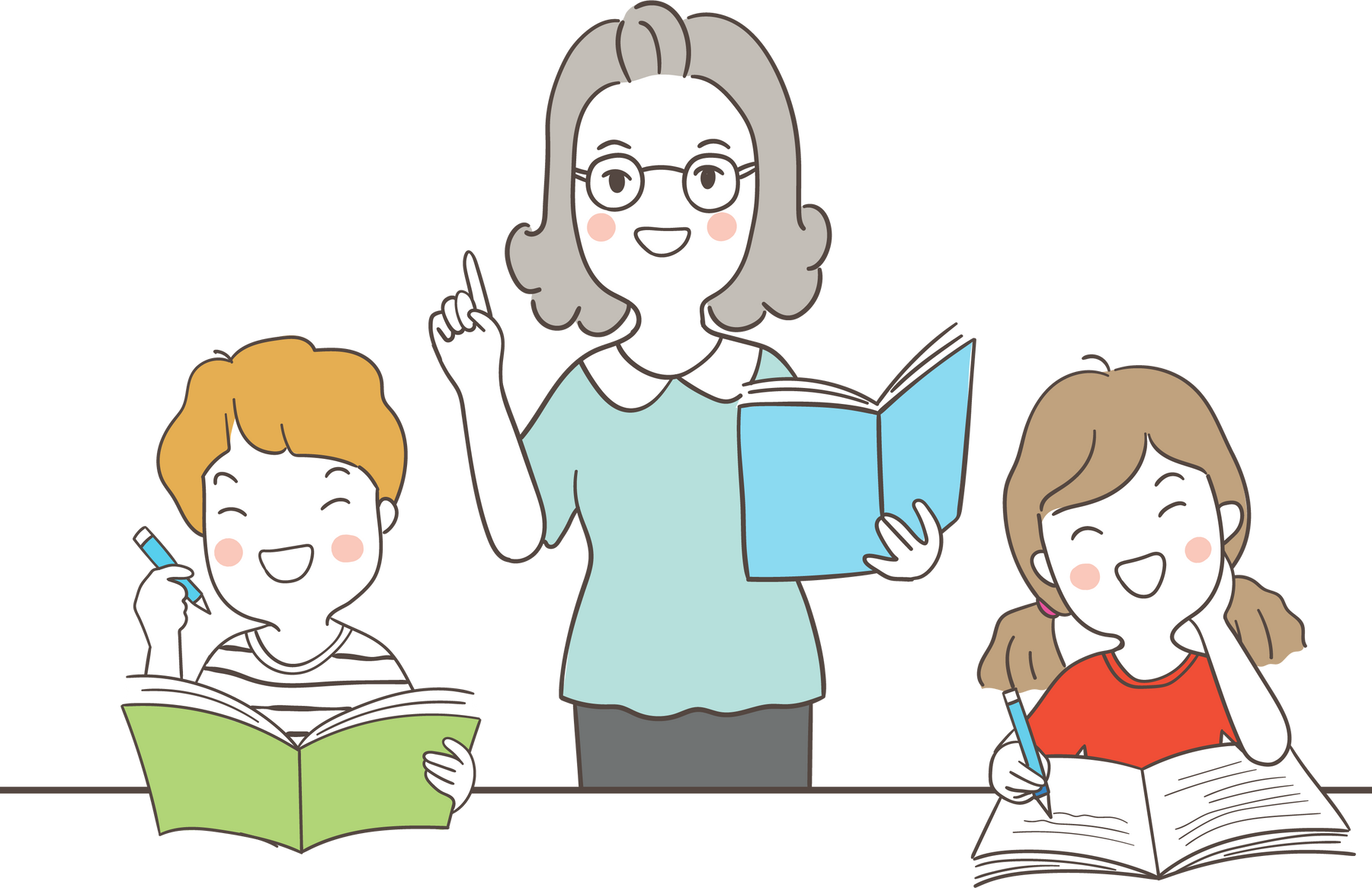 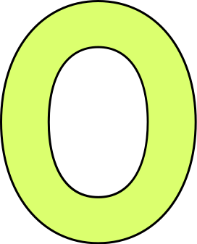 2. Độ chính xác của một số gần đúng
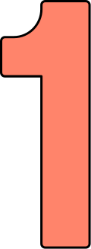 HĐ 3:
Giải
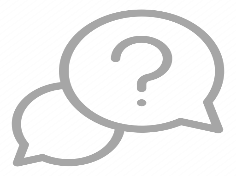 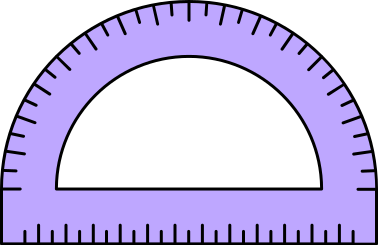 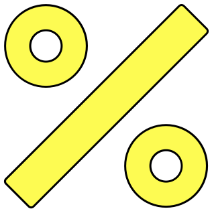 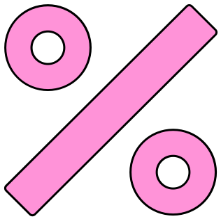 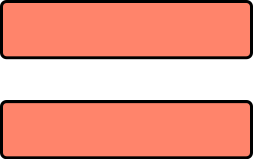 KẾT LUẬN
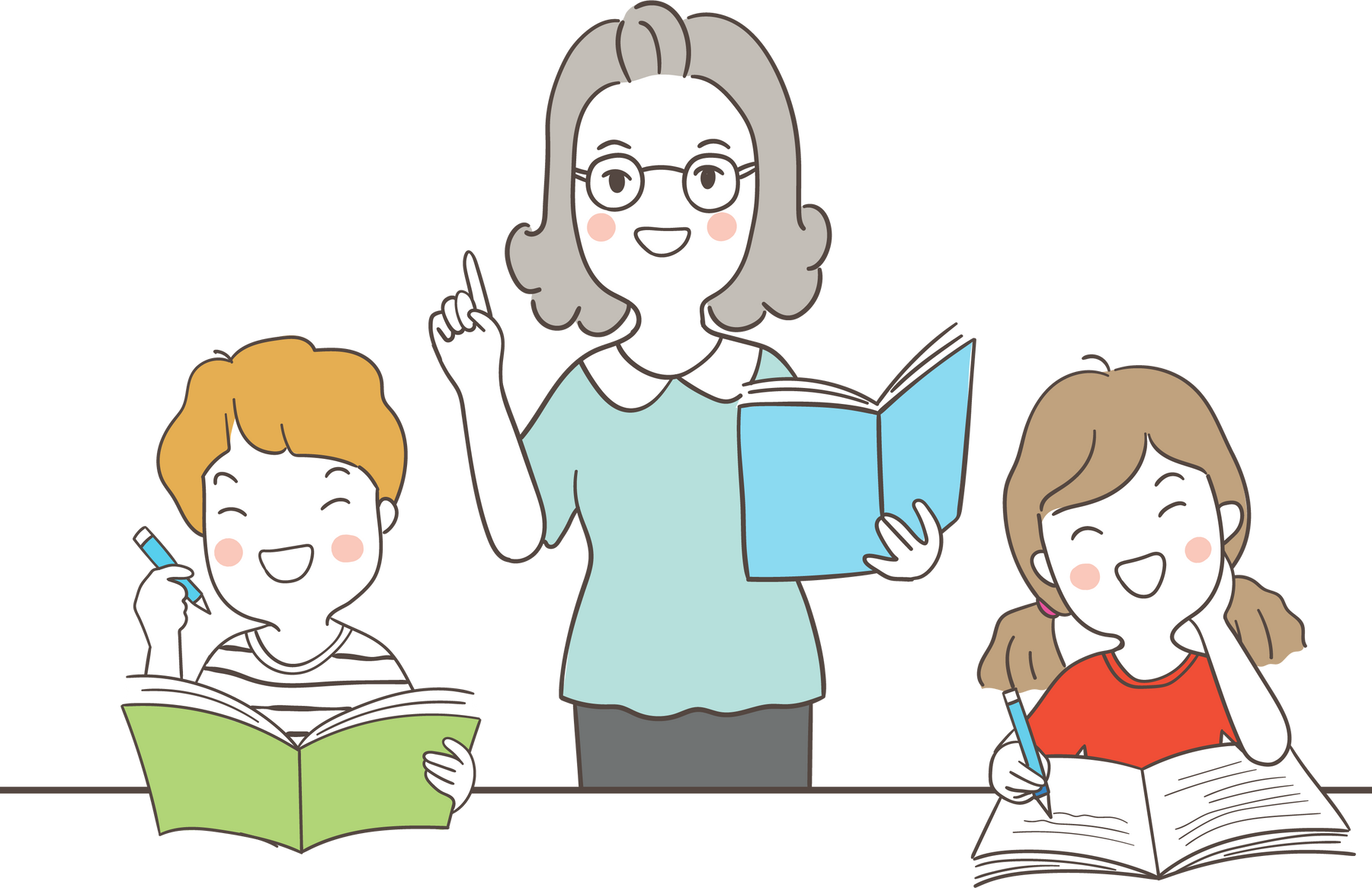 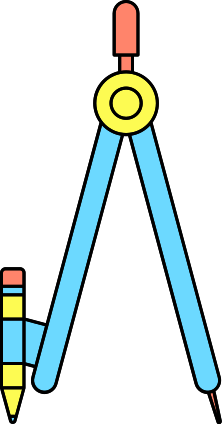 VÍ DỤ 2
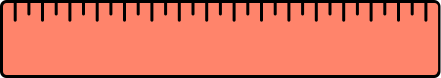 Giải
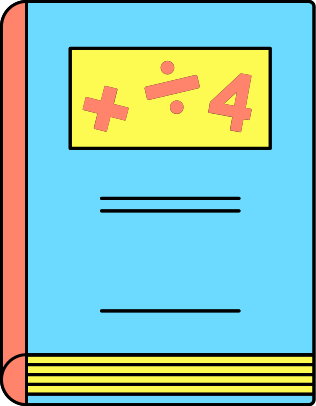 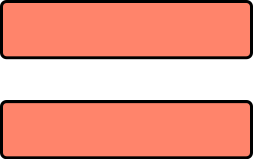 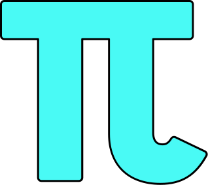 3. Sai số tương đối
HĐ 4:
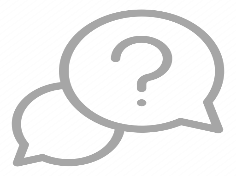 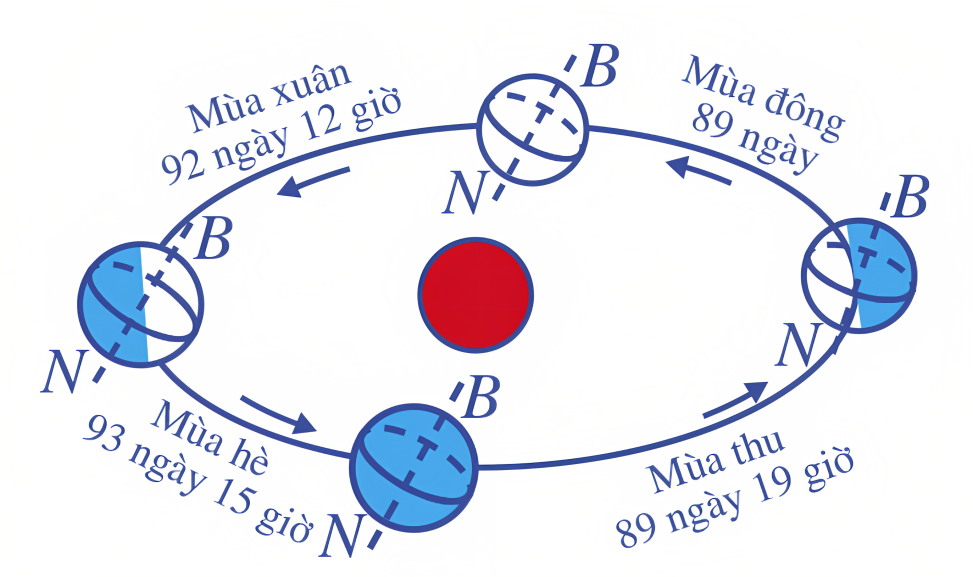 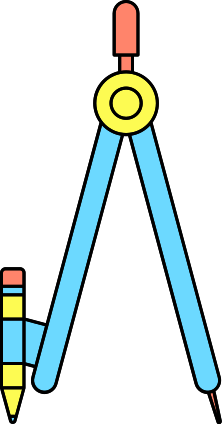 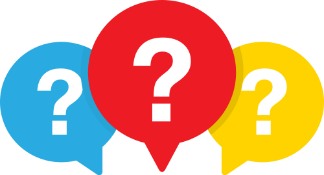 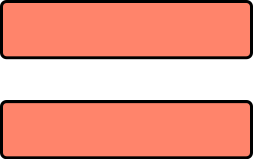 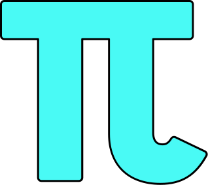 Giải
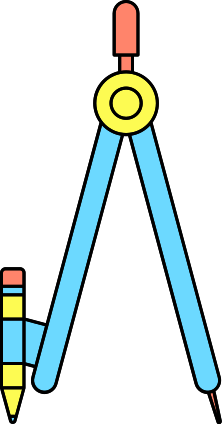 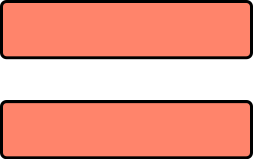 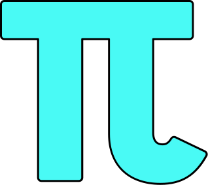 Giải
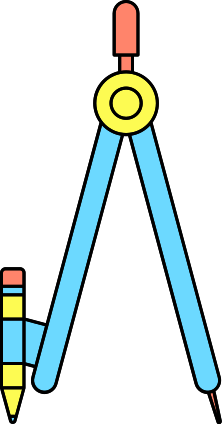 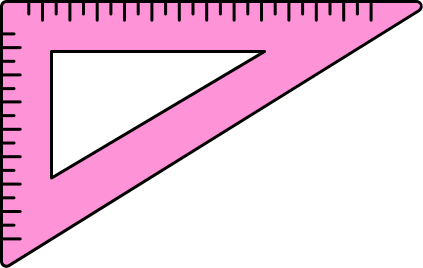 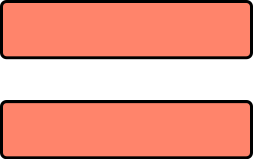 KẾT LUẬN
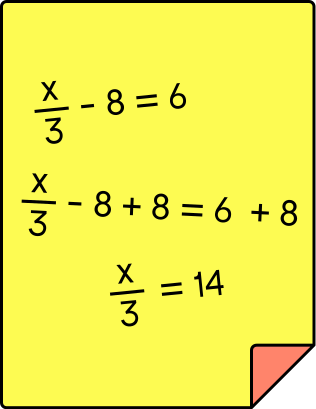 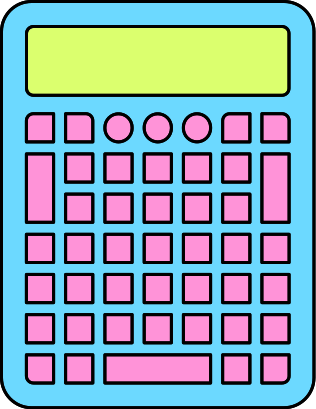 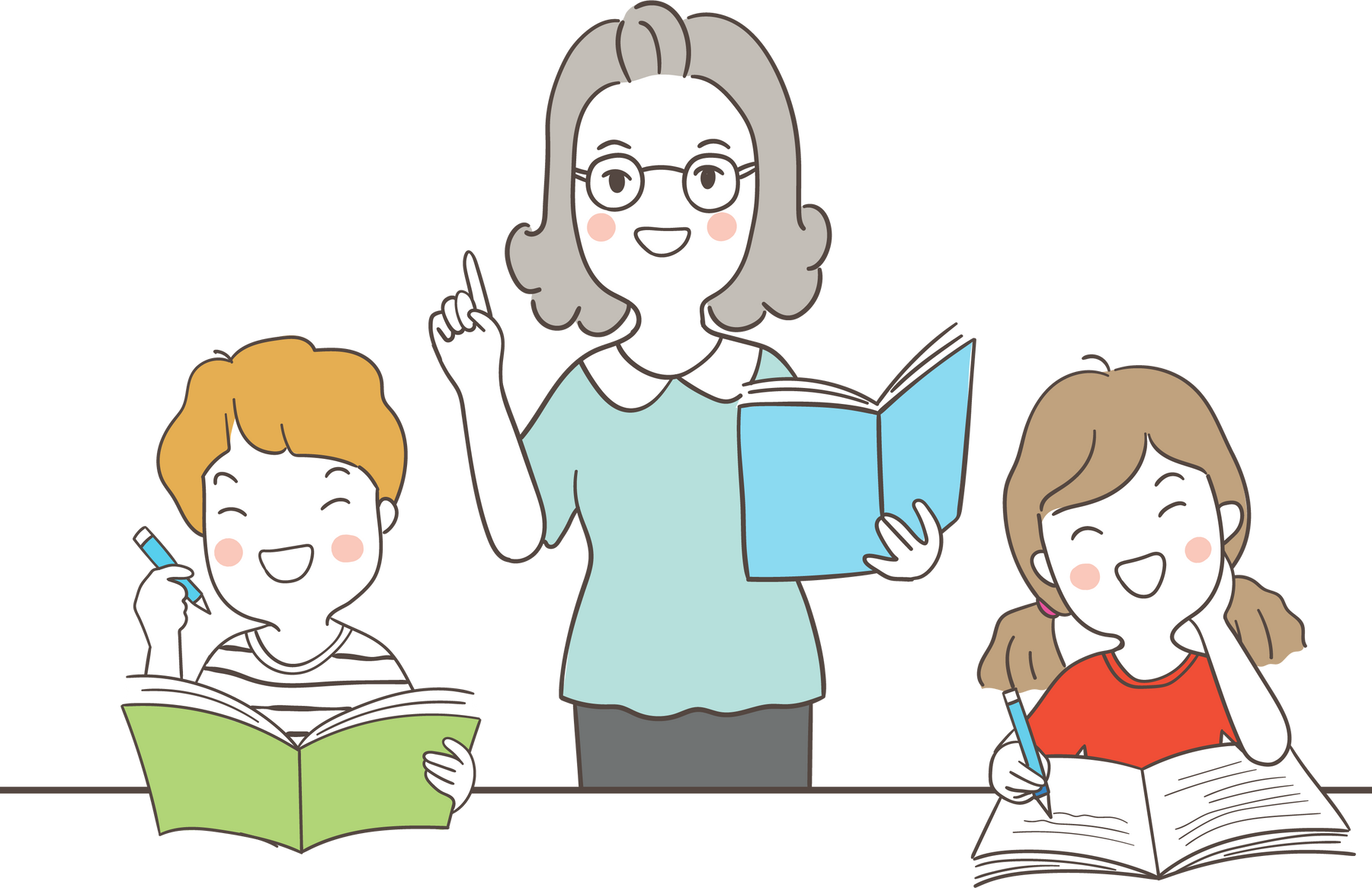 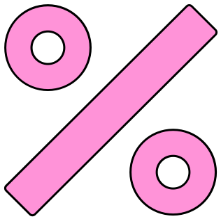 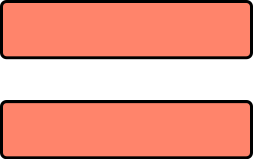 NHẬN XÉT
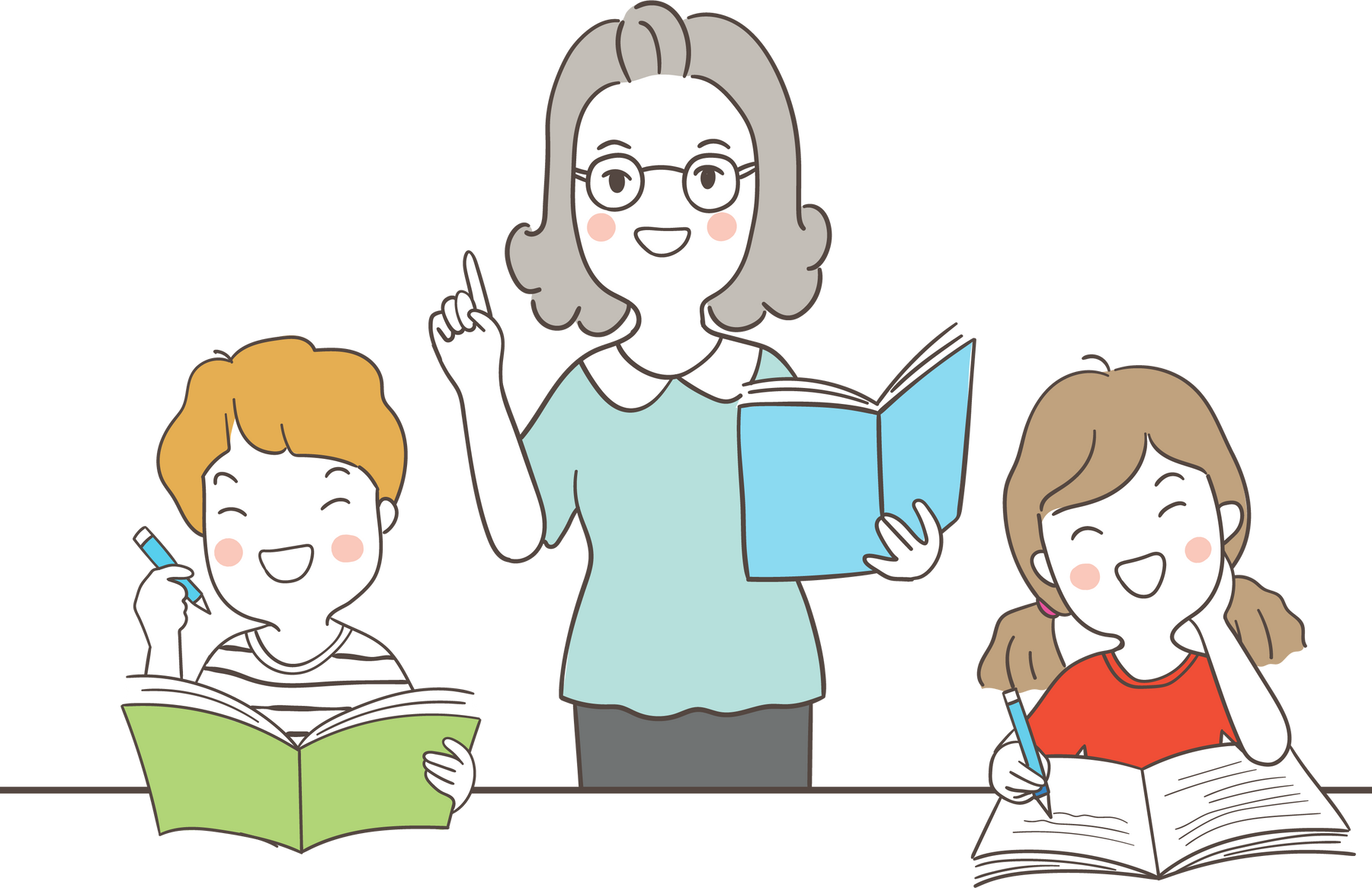 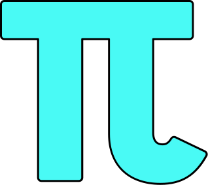 1. Số quy tròn
KẾT LUẬN
III. Số quy tròn. Quy tròn số đúng và số gần đúng
Khi quy tròn một số nguyên hoặc một số thập phân đến một hàng nào đó thì số nhận được gọi là số quy tròn của số ban đầu.
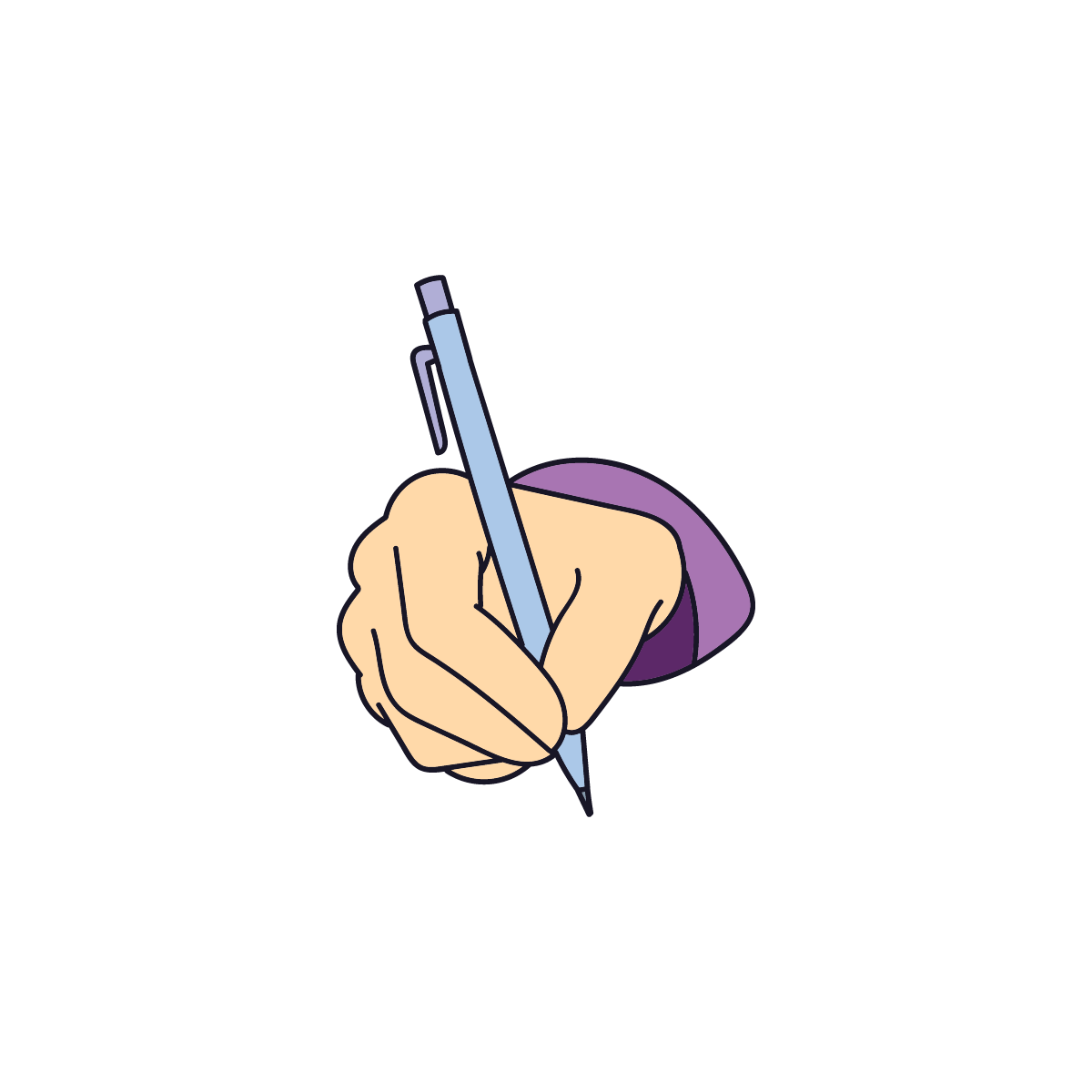 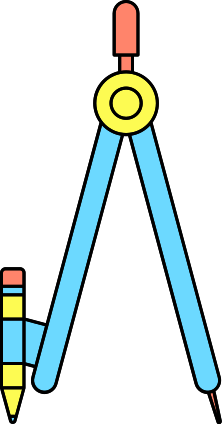 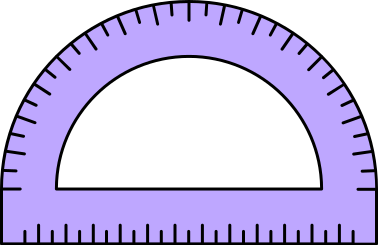 2. Quy tròn số đến một hàng cho trước
Nhắc lại: Quy tắc làm tròn (quy tròn) số nguyên hoặc số thập phân đến một hàng nào đó:
Nếu chữ số ngay sau hàng quy tròn nhỏ hơn 5 thì ta chỉ việc thay thế chữ số đó và các chữ số bên phải nó bởi 0 .
Nếu chữ số ngay sau hàng quy tròn lớn hơn hoặc bằng 5 thì ta cũng làm như trên nhưng cộng thêm một đơn vị vào chữ số của hàng quy tròn.
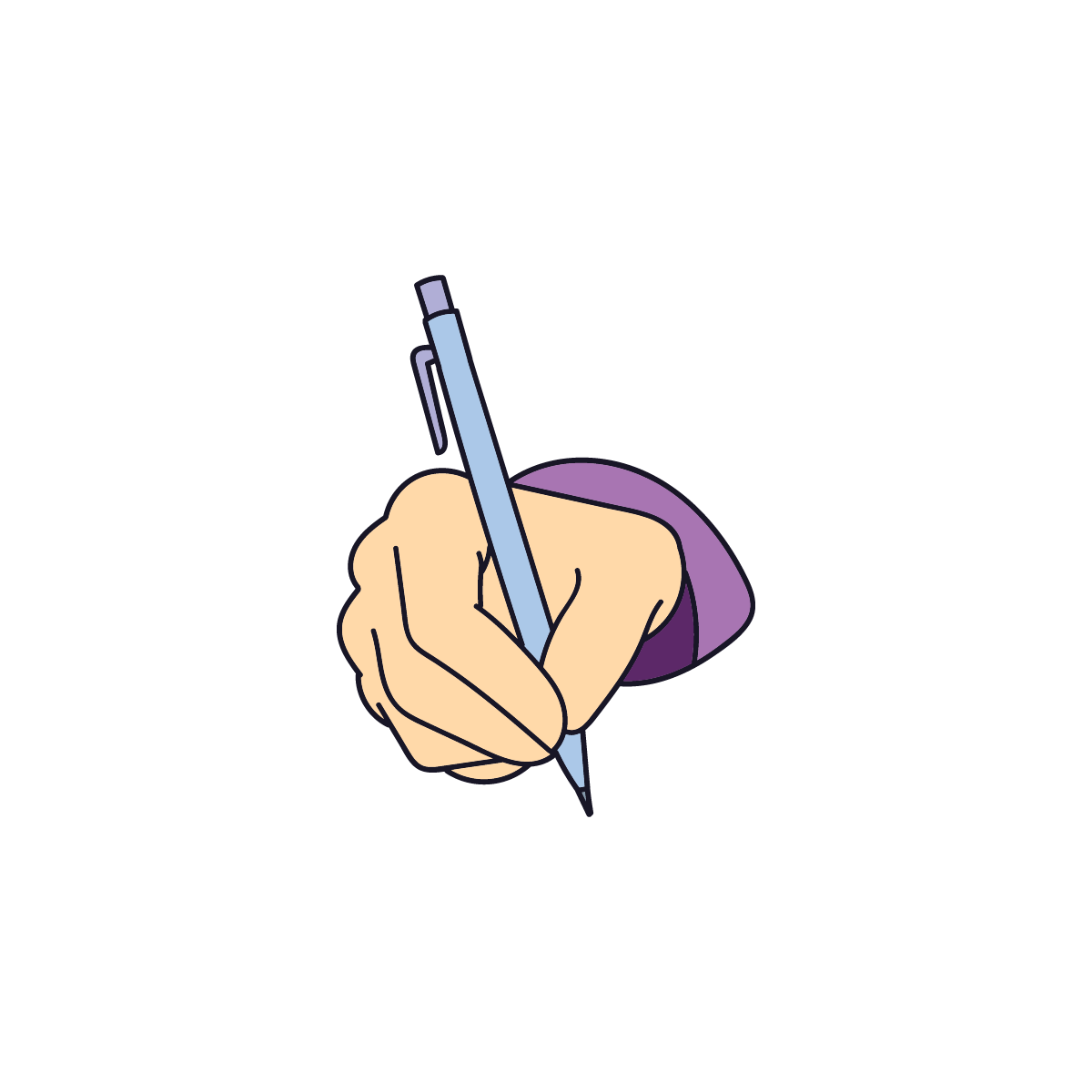 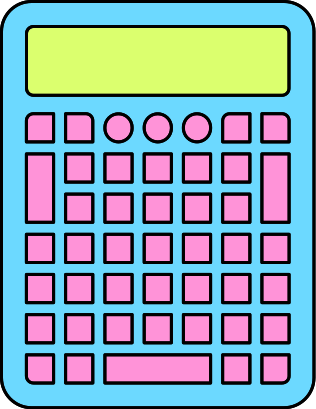 HĐ 5:
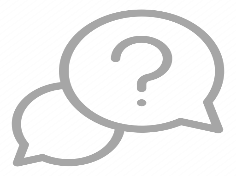 Giải
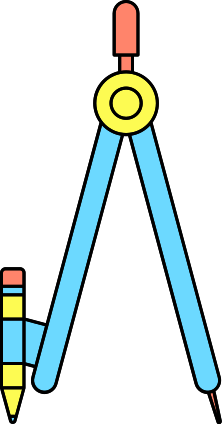 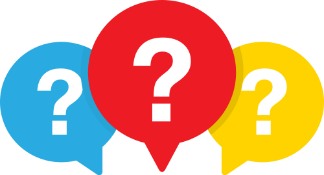 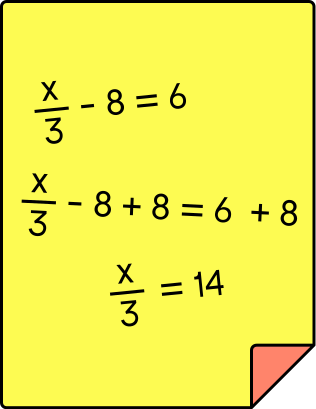 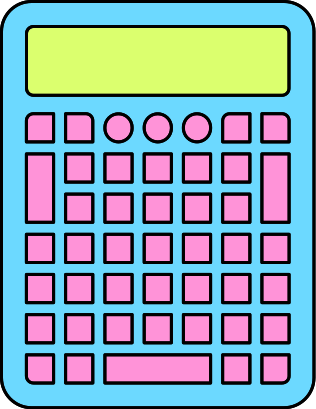 NHẬN XÉT
Khi quy tròn số nguyên hoặc số thập phân đến một hàng cho trước thì sai số tuyệt đối của số quy tròn không vượt quá nửa đơn vị của hàng quy tròn. Như vậy, ta có thể lấy độ chính xác của số quy tròn bằng nửa đơn vị của hàng quy tròn.
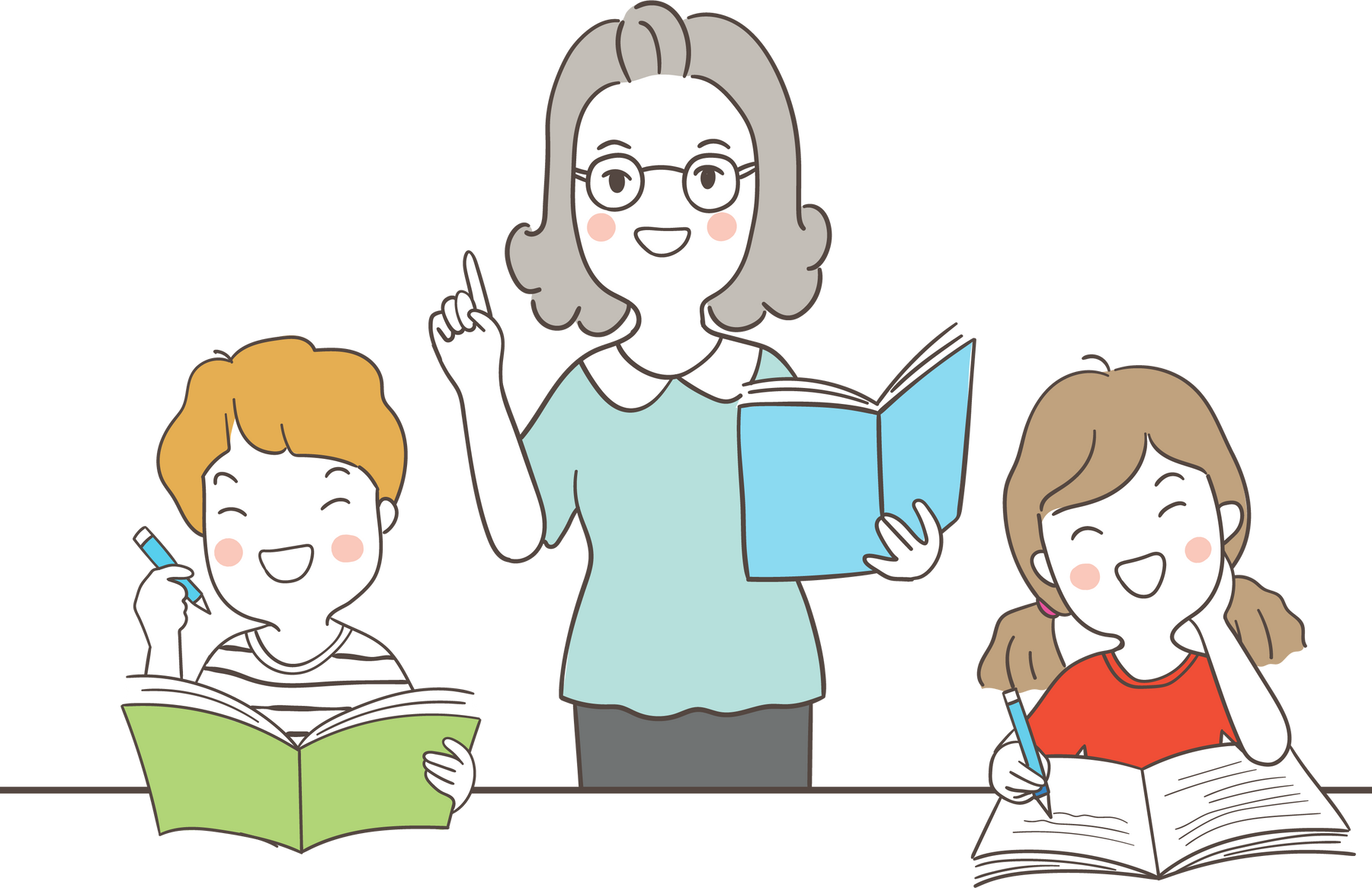 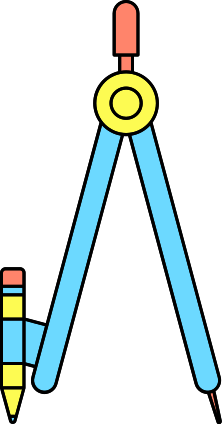 3. Quy tròn số gần đúng căn cứ vào độ chính xác cho trước
HĐ 6:
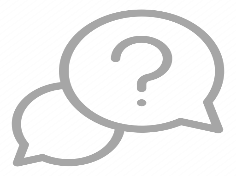 Giải
Yêu cầu ở câu a là quy tròn đến hàng phần trăm còn yêu cầu ở câu b chỉ yêu cầu quy tròn tức là ta phải quy tròn số với độ chính xác đã cho.
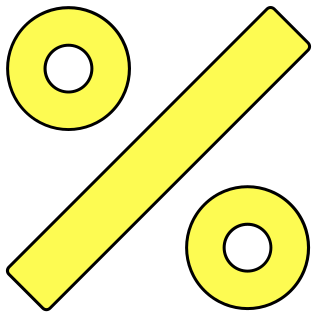 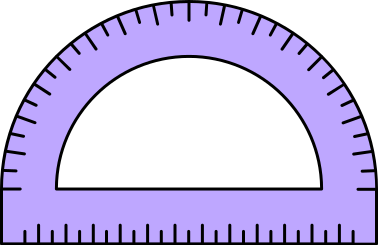 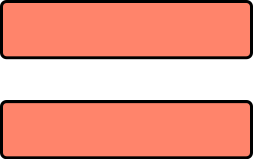 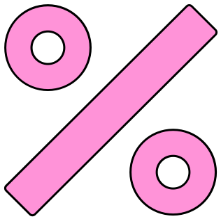 Quy ước
Cho a là số gần đúng với độ chính xác d. Giả sử a là số nguyên hoặc số thập phân. Khi được yêu cầu quy tròn số a mà không nói rõ quy tròn đến hàng nào thì ta quy tròn số a đến hàng thấp nhất mà d nhỏ hơn một đơn vị của hàng đó.
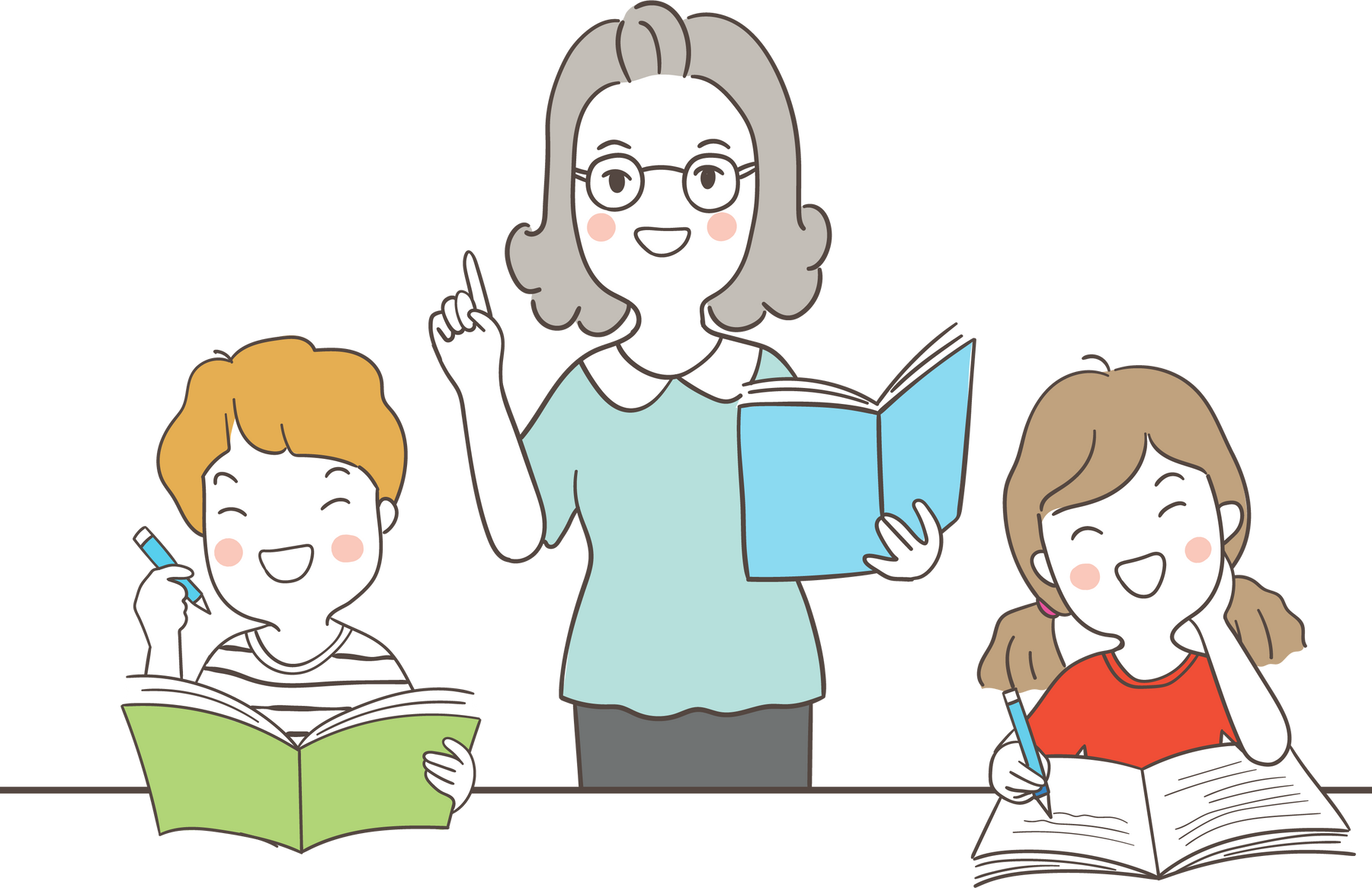 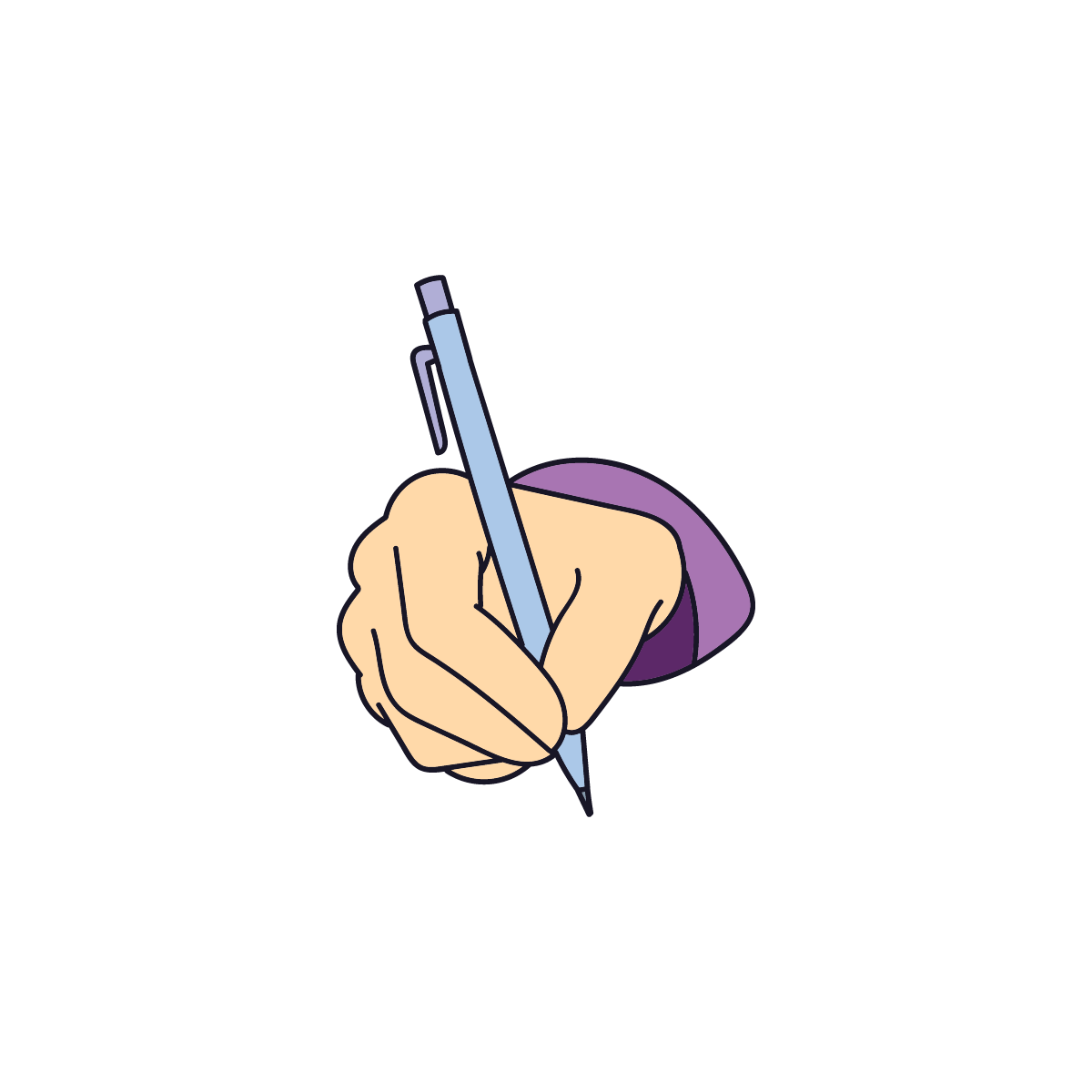 VÍ DỤ 3
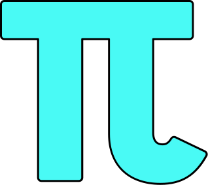 Giải
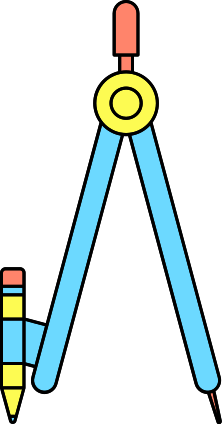 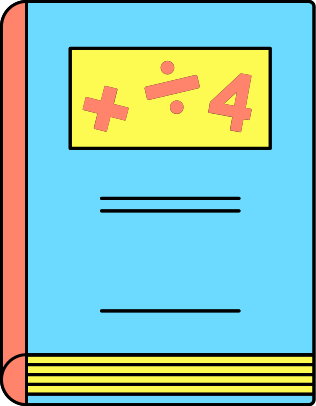 VÍ DỤ 3
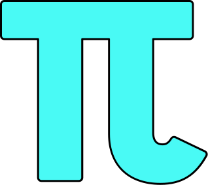 Giải
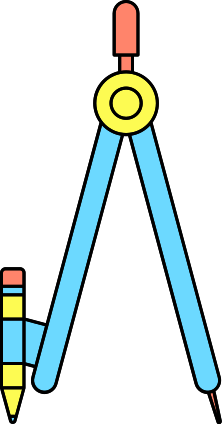 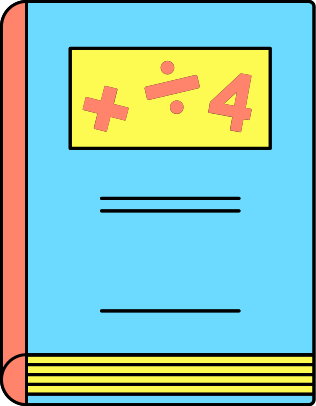 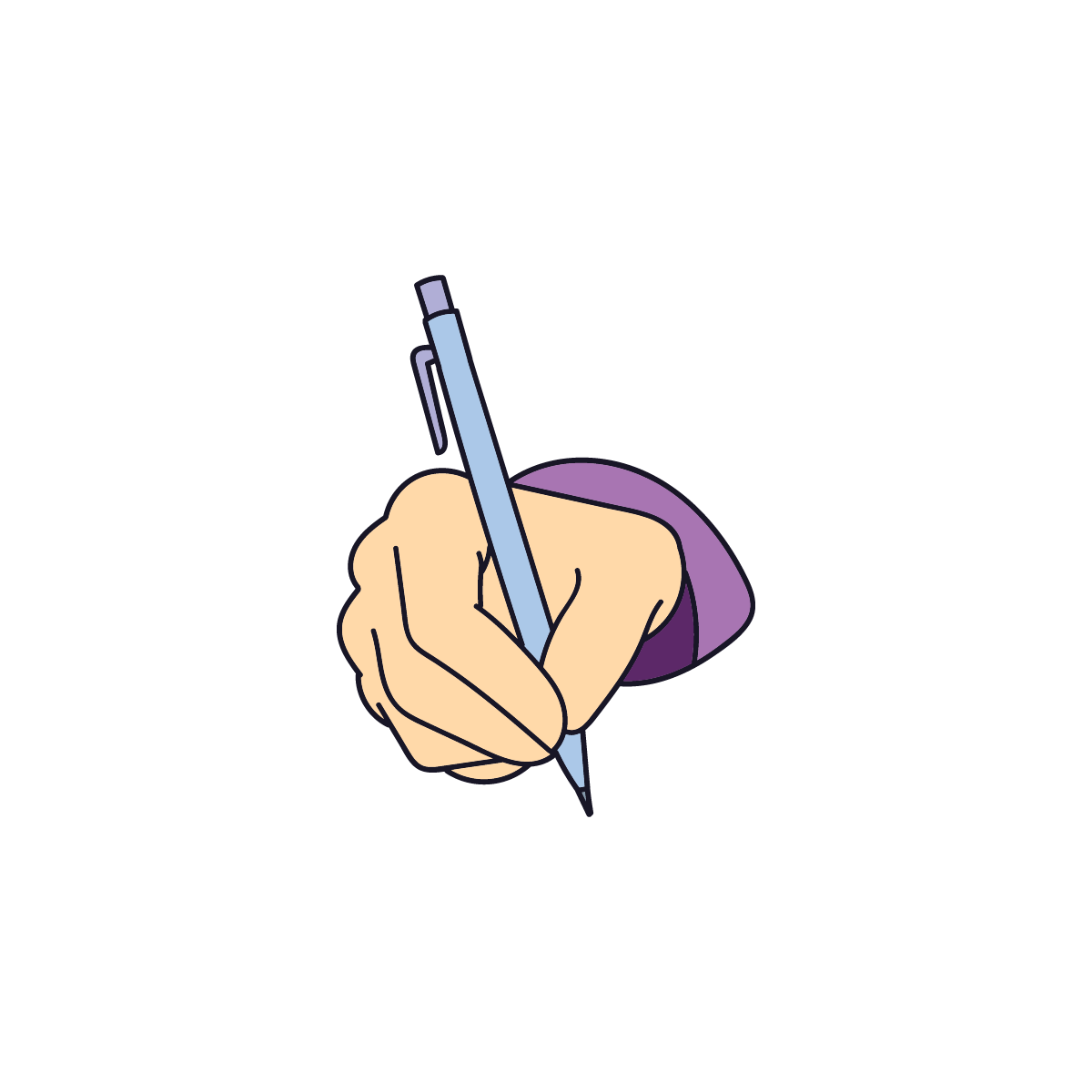 LUYỆN TẬP 1
Giải
Ta có: 0,0000 < d = 0,0001 < 0,001 nên hàng thấp nhất mà d nhỏ hơn một đơn vị của hàng đó là hàng phần nghìn.
Vậy ta quy tròn a đến hàng phần nghìn. Số quy tròn của a là: 28,416.
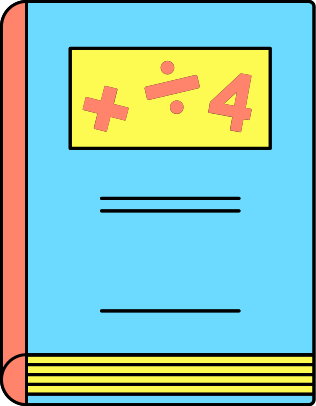 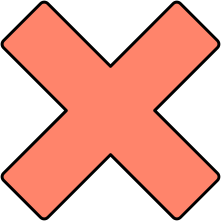 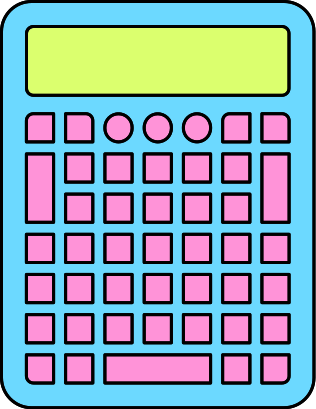 HĐ 7:
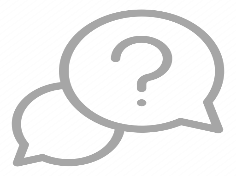 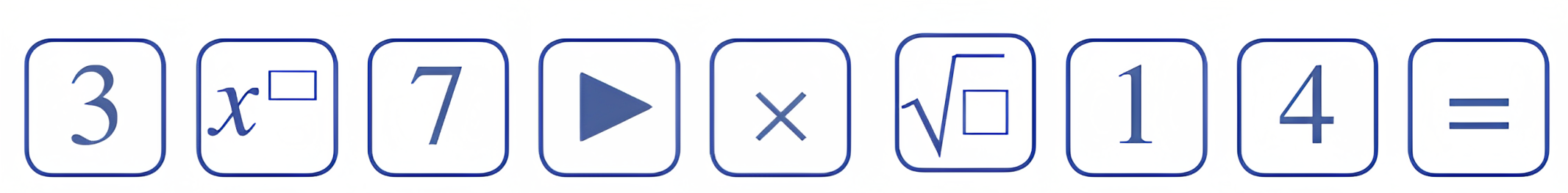 Ấn liên tiếp
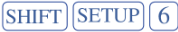 thì màn hình hiện ra Fix 0 ~ 9?
Tiếp tục ấn lần lượt
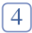 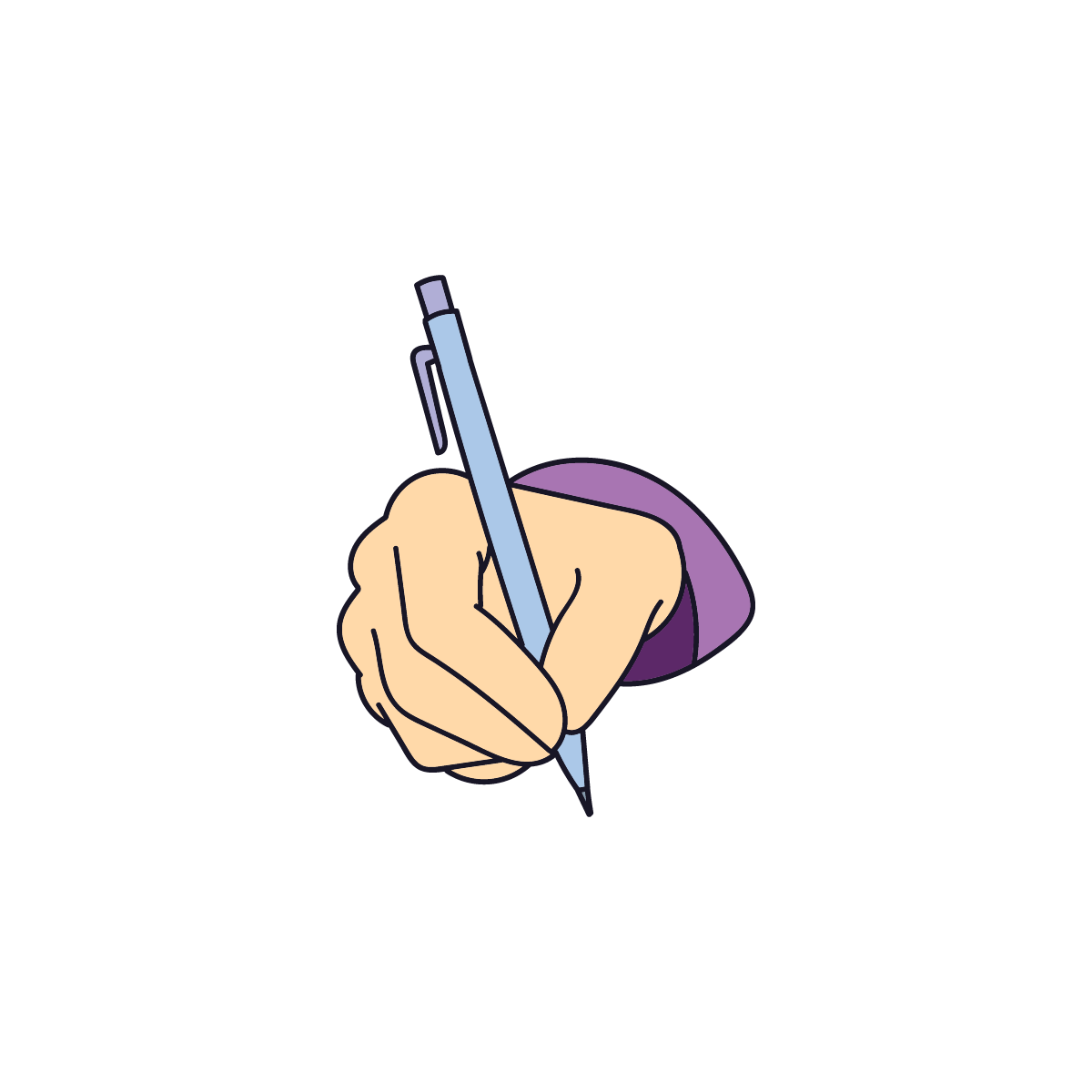 Ấn tiếp
để lấy bốn chữ số thập phân.
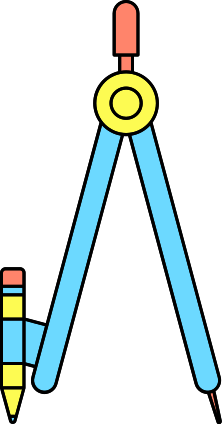 Kết quả hiện ra màn hình là 8183.0047.
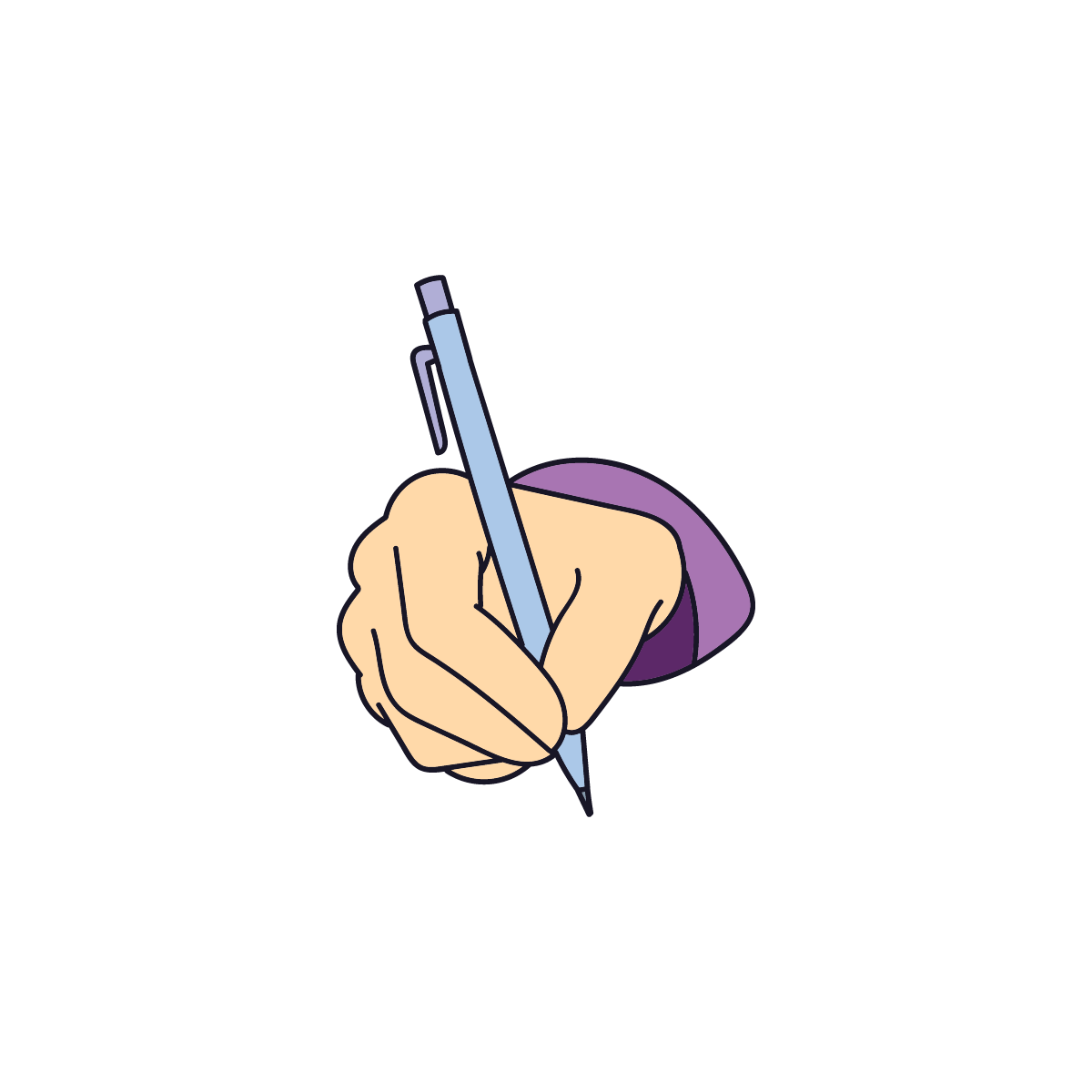 LUYỆN TẬP 2
Giải
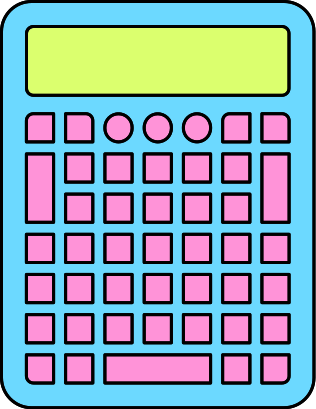 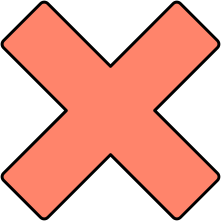 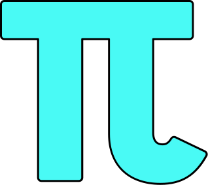 LUYỆN TẬP 3
Hãy tìm hiểu khối lượng của Trái Đất, Mặt Trời và viết kết quả dưới dạng số gần đúng.
Giải
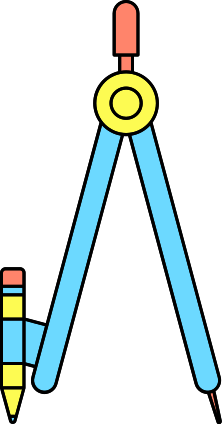 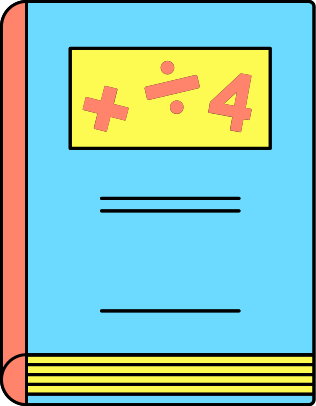 VÍ DỤ 4
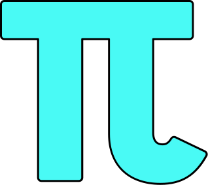 Giải
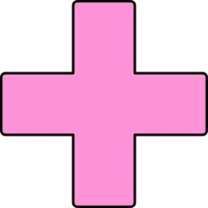 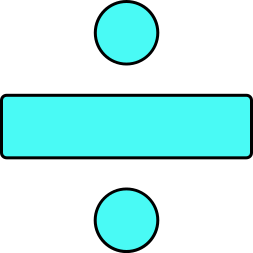 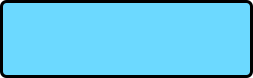 LUYỆN TẬP
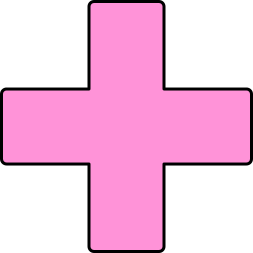 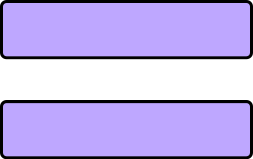 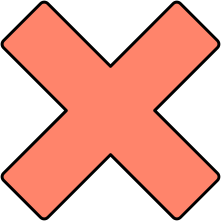 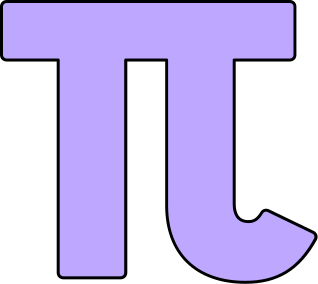 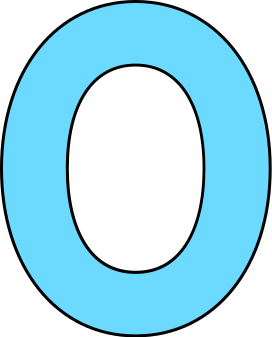 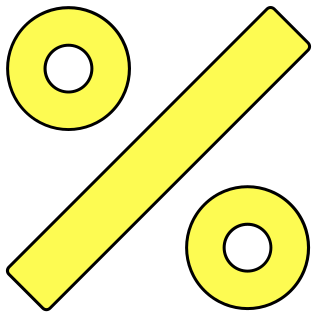 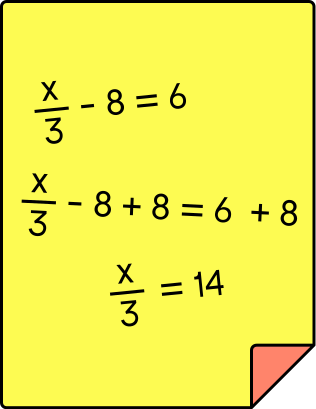 Bài 1: (SGK – trang 26)
Giải
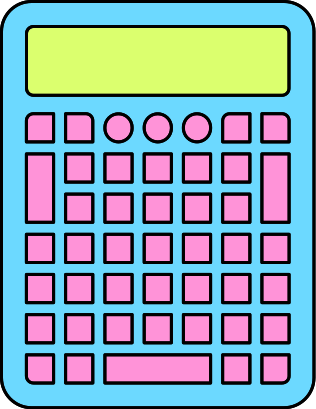 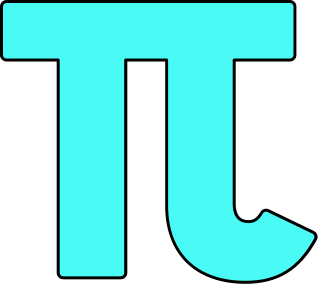 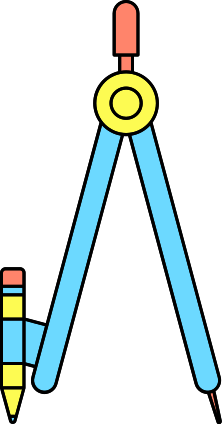 Bài 2: (SGK – trang 26)
Giải
a) Ta có: 0,001 < d = 0,009 < 0,01 nên hàng thấp nhất mà d nhỏ hơn một đơn vị của hàng đó là hàng phần trăm. 
Vậy ta quy tròn số 30,2376 đến hàng phần trăm. Số quy tròn là: 30,24.
b) Ta có: 0,0001 < d = 0,008 < 0,001 nên hàng thấp nhất mà d nhỏ hơn một đơn vị của hàng đó là hàng phần nghìn. 
Vậy ta quy tròn số 2,3512082 đến hàng phần nghìn. Số quy tròn là 2,351.
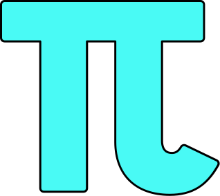 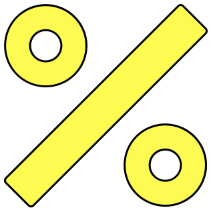 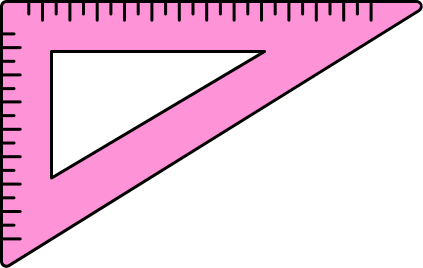 Bài 3: (SGK – trang 26)
Giải
Gọi x và y lần lượt là chiều dài và chiều rộng của màn hình ti vi.
Ta có hệ phương trình:
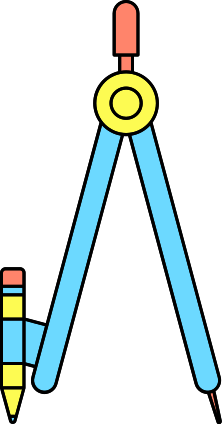 Vậy chiều dài của ti vi là: 27,890417 (in).
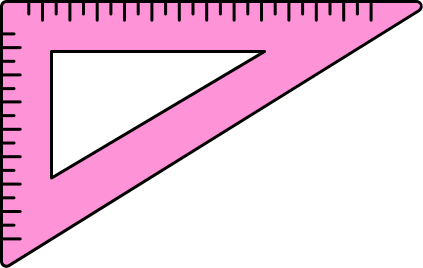 Giải
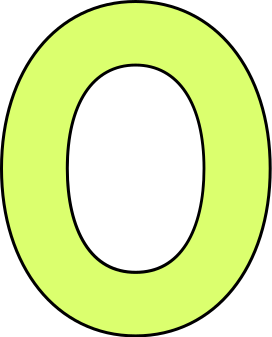 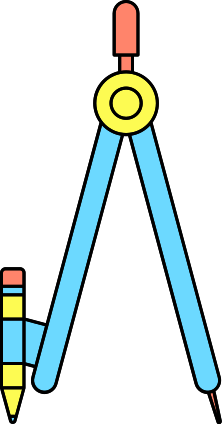 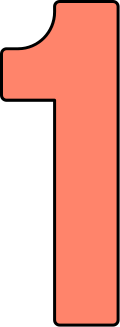 BÀI TẬP TRẮC NGHIỆM
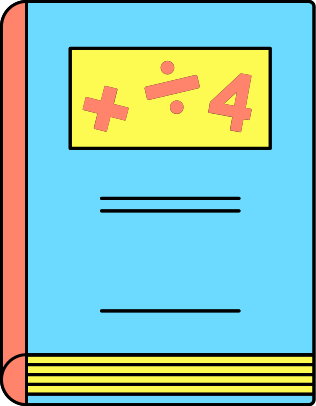 Câu 1. Số quy tròn của 219,46 đến hàng chục là:
A. 210.				 B. 219,4.
C. 219,5.			 D. 220.
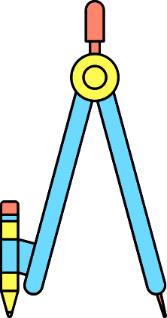 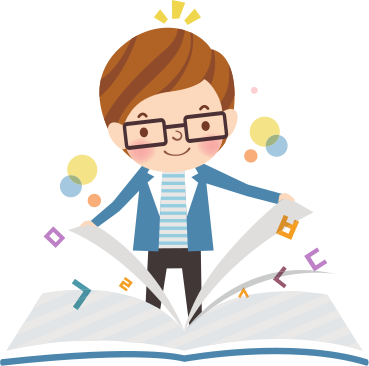 BÀI TẬP TRẮC NGHIỆM
Câu 2. Số quy tròn của số gần đúng 673 582 với độ chính xác d = 500 là:
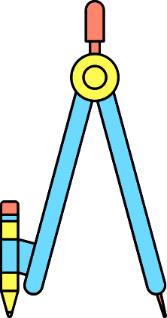 A. 673 500.			B. 674 000.
C. 673 000.			D. 673 600.
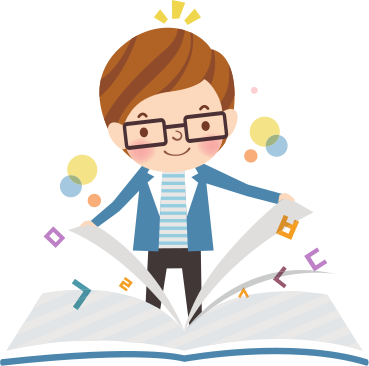 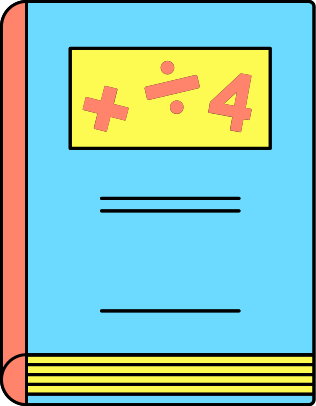 BÀI TẬP TRẮC NGHIỆM
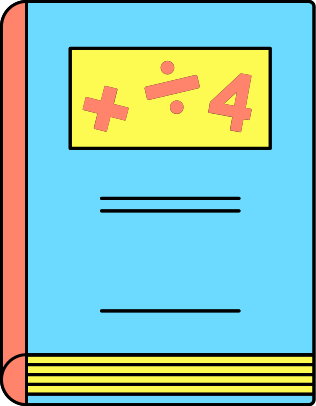 Câu 3. Quy tròn số 865 549 đến hàng trăm. Số gần đúng nhận được có độ chính xác là:
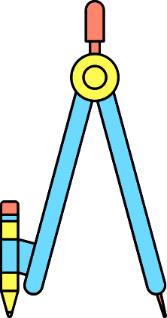 A. 50				B. 500
C. 100				D. 1000
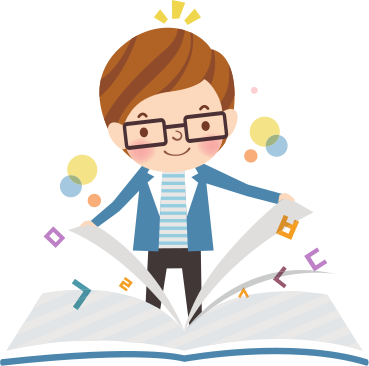 BÀI TẬP TRẮC NGHIỆM
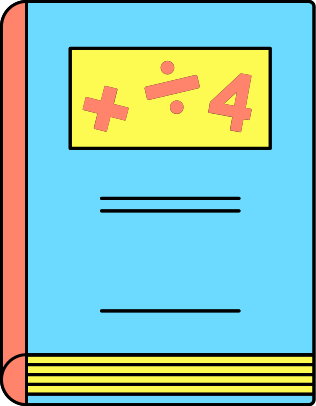 Câu 4. Quy tròn số –0,526 đến hàng phần trăm. Số gần đúng nhận được có độ chính xác là bao nhiêu?
A. 0,05				B. 0,01
C. 0,005			D. 0,0005
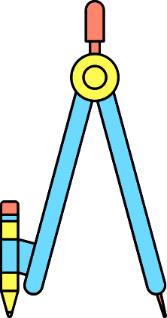 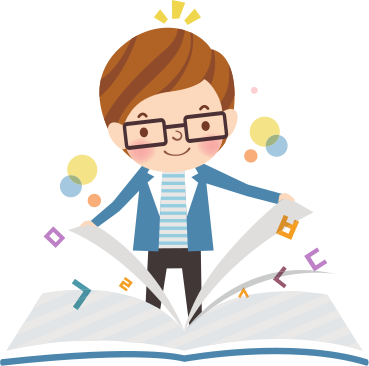 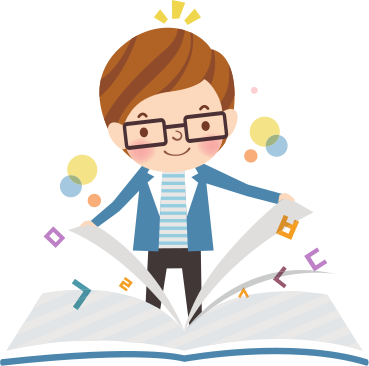 BÀI TẬP TRẮC NGHIỆM
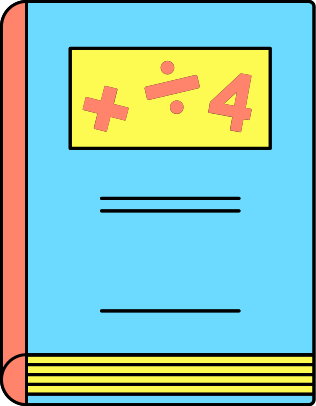 Câu 5. Trong một cuộc điều tra dân số, người ta viết dân số của một tỉnh là: 3 574 625 người ± 50 000 người. Sai số tương đối của số gần đúng này là:
A. 1,4%					B. 14%
C. 0,014%				D. 0,14%
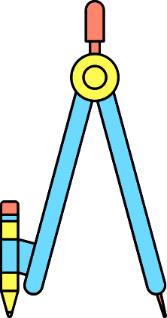 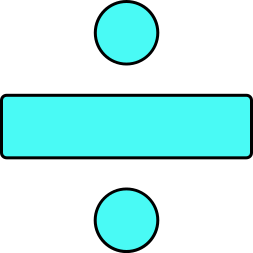 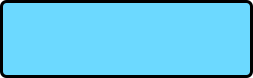 VẬN DỤNG
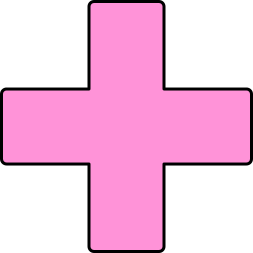 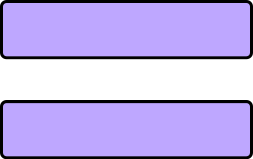 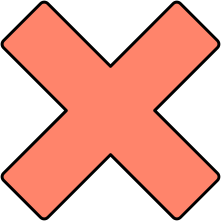 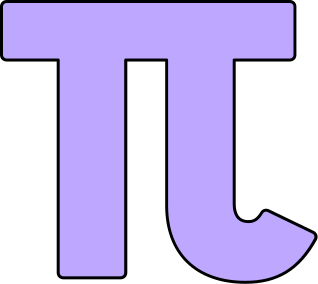 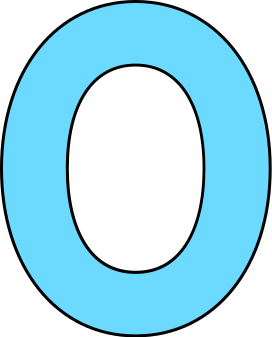 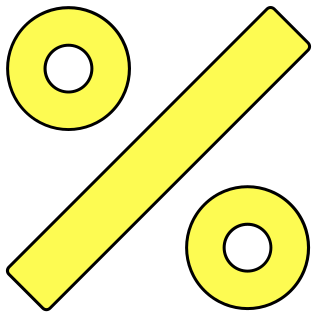 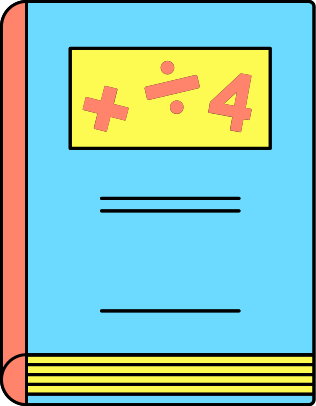 Bài tập 1: Mặt đáy của một hộp sữa có dạng hình tròn bán kính 4 cm. Tính diện tích mặt đáy của hộp sữa.
a. Có thể sử dụng số thập phân hữu hạn ghi chính xác diện tích mặt đáy của hộp sữa được không? Vì sao?
b. Bạn Hoà và bạn Bình lần lượt cho kết quả tính diện tích của mặt đáy hộp sữa đó là S1 = 49,6 cm2 và S2 = 50,24 cm2. Bạn nào cho kết quả chính xác hơn?
Giải
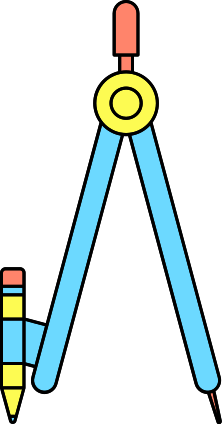 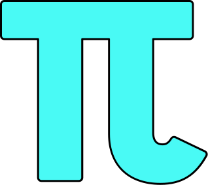 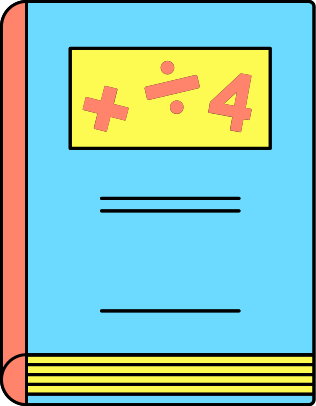 Bài tập 1: Mặt đáy của một hộp sữa có dạng hình tròn bán kính 4 cm. Tính diện tích mặt đáy của hộp sữa.
a. Có thể sử dụng số thập phân hữu hạn ghi chính xác diện tích mặt đáy của hộp sữa được không? Vì sao?
b. Bạn Hoà và bạn Bình lần lượt cho kết quả tính diện tích của mặt đáy hộp sữa đó là S1 = 49,6 cm2 và S2 = 50,24 cm2. Bạn nào cho kết quả chính xác hơn?
Giải
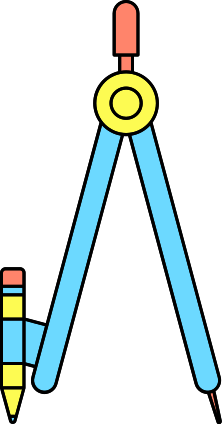 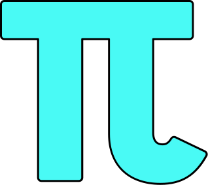 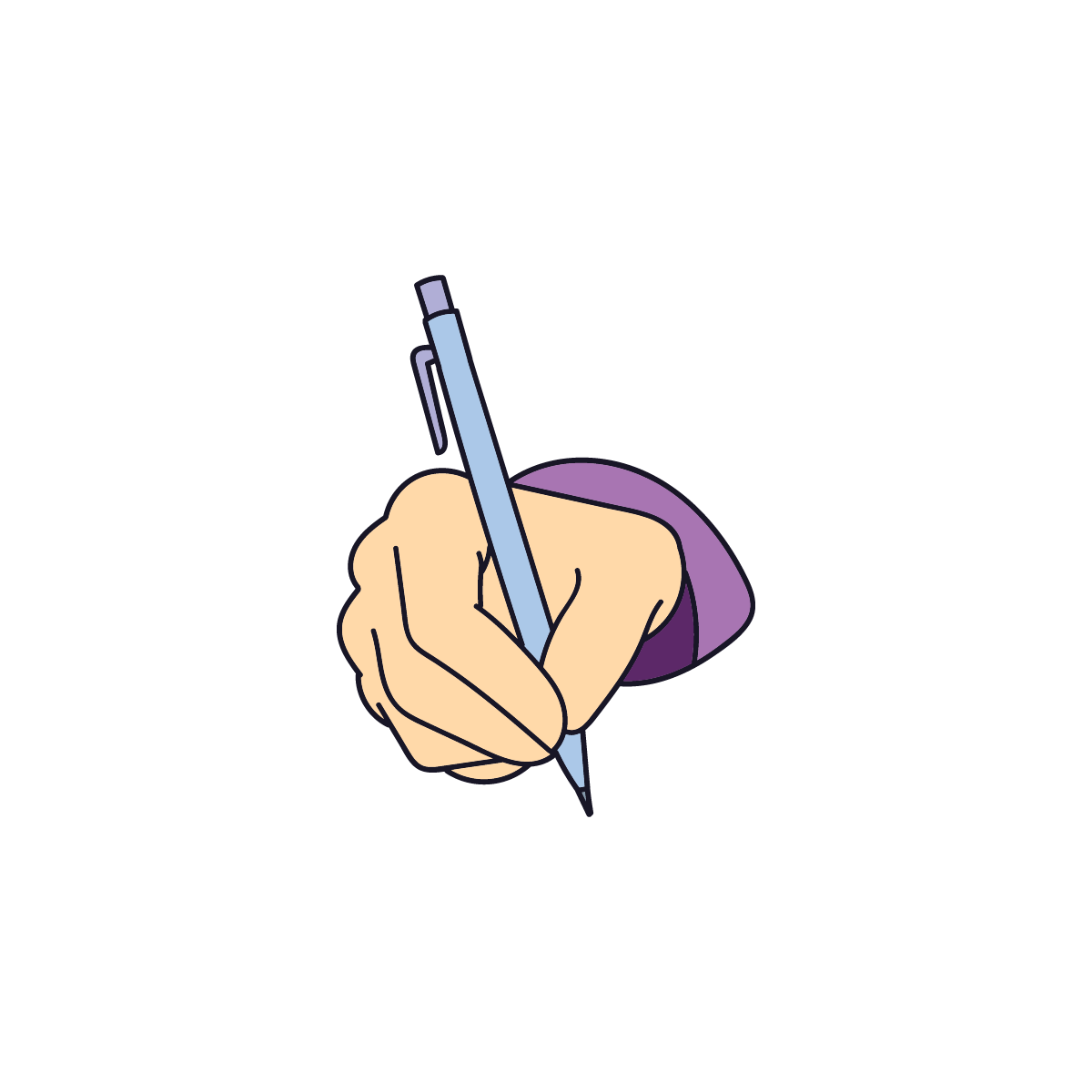 Bài tập 2: Một sân bóng đá có dạng hình chữ nhật với chiều dài và chiều rộng của sân lần lượt là 105 m và 68 m. Khoảng cách xa nhất giữa hai vị trí trên sân đúng bằng độ dài đường chéo của sân. Tìm một giá trị gần đúng (theo đơn vị mét) của độ dài đường chéo sân và tìm độ chính xác, sai số tương đối của số gần đúng đó.
Giải
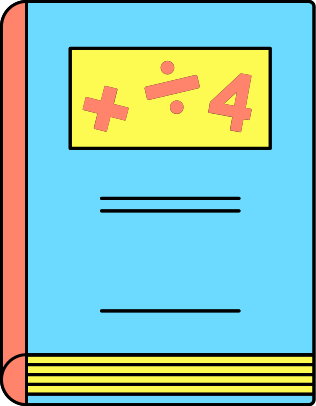 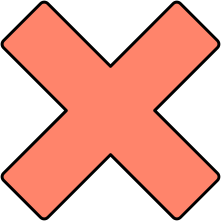 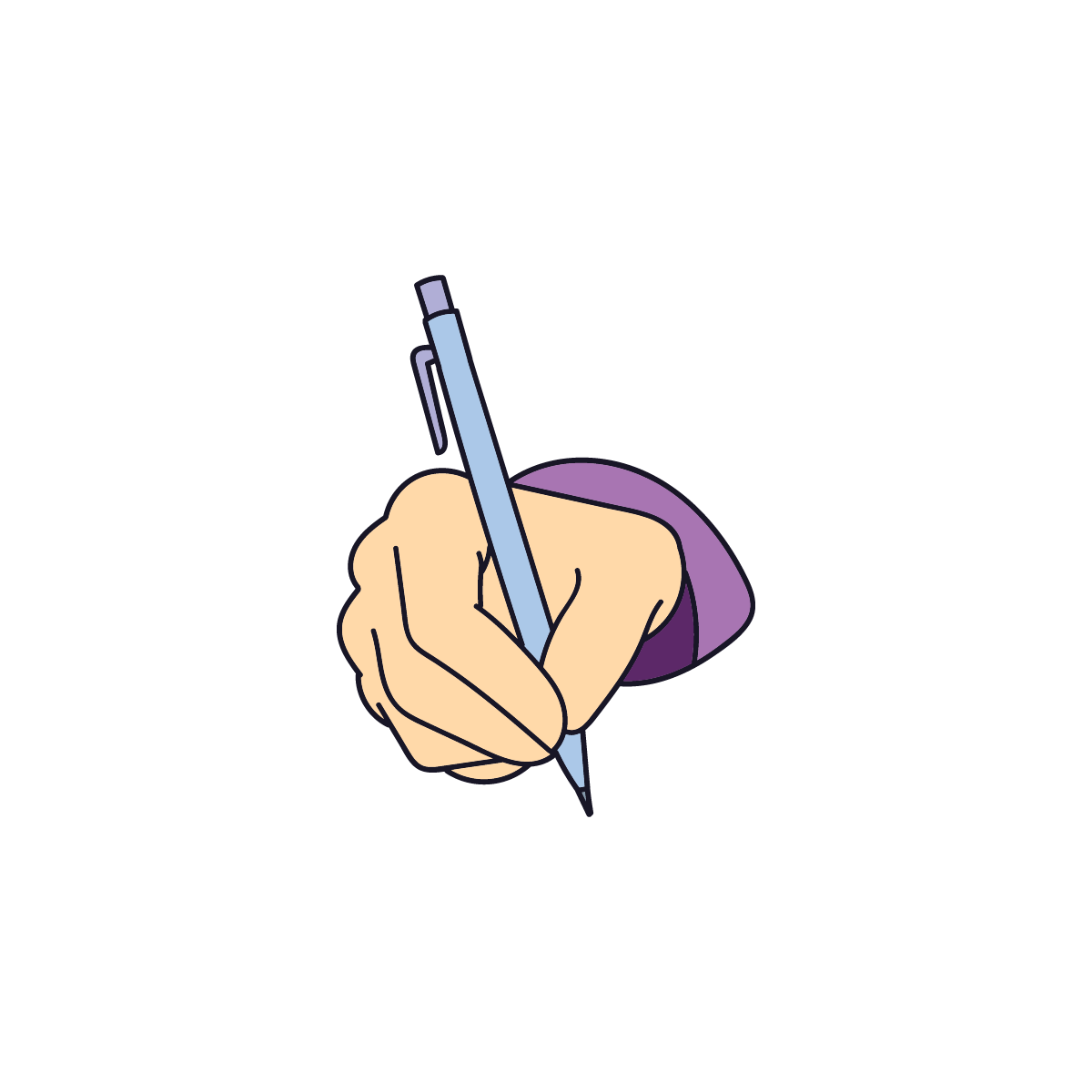 Bài tập 2: Một sân bóng đá có dạng hình chữ nhật với chiều dài và chiều rộng của sân lần lượt là 105 m và 68 m. Khoảng cách xa nhất giữa hai vị trí trên sân đúng bằng độ dài đường chéo của sân. Tìm một giá trị gần đúng (theo đơn vị mét) của độ dài đường chéo sân và tìm độ chính xác, sai số tương đối của số gần đúng đó.
Giải
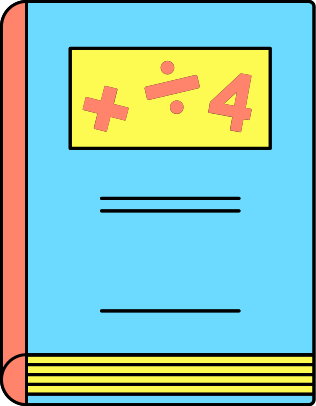 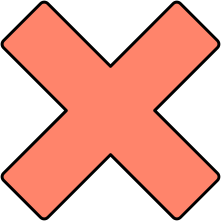 HƯỚNG DẪN VỀ NHÀ
* Hoàn thành các bài tập trong SBT.
* Chuẩn bị trước 
Bài 2.
* Ghi nhớ 
kiến thức trong bài.
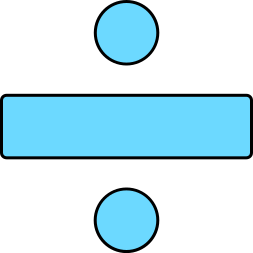 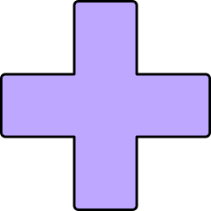 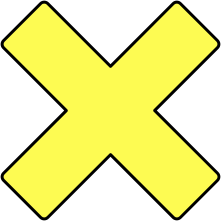 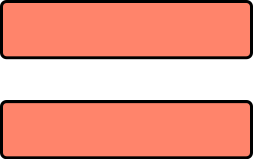 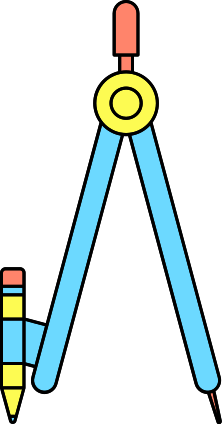 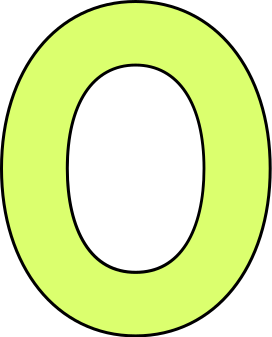 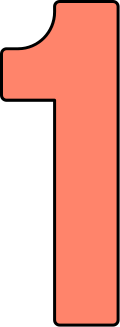 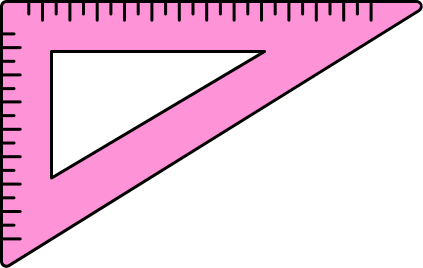 BÀI HỌC ĐÃ KẾT THÚC 
HẸN GẶP LẠI CÁC EM!
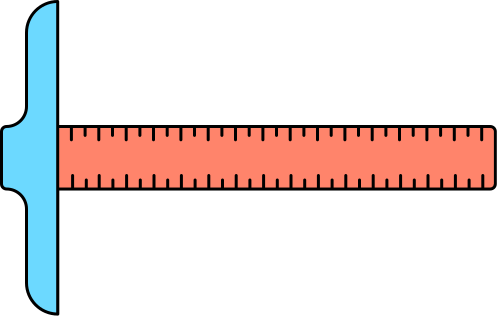 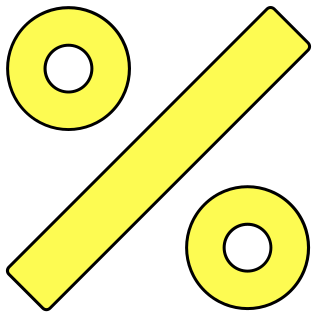 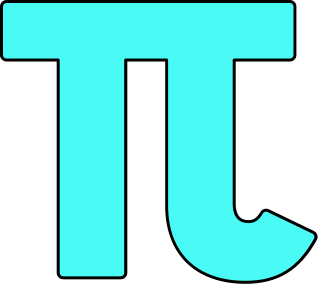 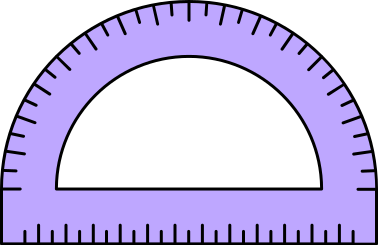